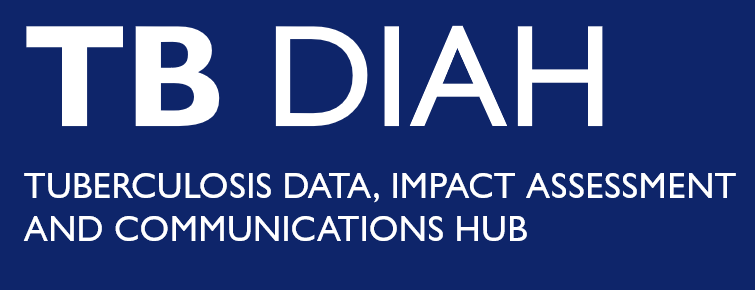 Performance Based Monitoring and Evaluation Framework (PBMEF) In-Depth: Part 2
Africa Regional Workshop
[Speaker Notes: In addition to the 10 core indicators, there are also numerous indicators in the PBMEF that can be used to monitor the performance of interventions and investment in TB, either through USAID or other global initiatives. These include Core Plus, National, and Project, as well as many more extended indicators. They fall under 14 technical areas or categories, as shown in the chart.]
In-Depth Analysis Using PBMEF Indicator Levels
The different levels allow more in-depth analysis of TB data and closer monitoring and evaluation (M&E) of TB programs:
Provide additional standard options to include in an M&E plan to bolster the justification for programming and funding for specific technical areas in the TB portfolio
Can be used to construct treatment cascades and patient pathways that are critical to understanding where there are gaps and where efforts need to be strengthened
Essential List of Indicators
Core
Core Plus
National Level
Project Level
2
Extended*
[Speaker Notes: The PMBEF indicators can be represented and seen as a pyramid, with the core 10 indicators in the top layer and the extended indicators, at the base of the pyramid with several indicators.
Overall, the sub-groups allow for an in-depth understanding of TB program performance.]
3
[Speaker Notes: The 10 Core indicators are crucial for USAID's 90-90-90+ prevention strategic results, demonstrating project contribution to national and international targets, providing standard comparisons across priority countries, and being included in TB roadmaps.

Reiterate the PBMEF indicators' pyramid structure, and utilize the number of indicators in each sub-group to validate the previous slide's pyramid chart.
Emphasize how each indicator subgroup adds value, particularly in relation to the core indicators and how USAID's investment is contributing to the national program targets.]
PPR/ACCELERATOR
ACCELERATOR
MISSION REPORTING
OBJECTIVES
& TARGETS
CORE  INDICATORS (10)
CORE PLUS (11)
NATIONAL LEVEL (16)
PROJECT LEVEL (30)
PEDS_BAC_CON: Percent of children and adolescents (0-14 years) with new and relapse pulmonary TB who are bacteriologically confirmed
PEDS_MDR_NOTIF: MDR-TB notifications amon children and adolescents (0-14 years)  
DT_CI_INIT: Percent of people with notified TB with a contact investigation initiated
(more indicators than listed here)
DT_SCRN: Number of people screened 
for TB 
DT_SCRN_COMM: Number of people screened for TB disease outside of health facilities 
DT_PRES: Number of people with presumptive TB
(more indicators than listed here)
DT_RT: TB Detection Rate  
BAC_CON: Percent Bacteriologically Confirmed 
PEDS_NOTIF: Childhood TB Notifications 
MDR_NOTIF: RR/MDR Notifications 
PR_NOTIF: Private Sector TB Notifications 
CON_SCRN: Percent of Contacts with Contact Investigation Initiated
Improve access to high-quality, patient-centered TB, drug-resistant TB (DR-TB) and TB/HIV services
NEWREL_WRD: Rapid diagnostic testing at time of initial diagnosis
NEWREL_DST: Percent of people with new and relapse TB with drug susceptibility testing (DST) 
RET_DST: Percent of people with previously treated TB with drug susceptibility testing (DST) 
XDR_NOTIF: Pre-XDR/XDR notifications
REACH
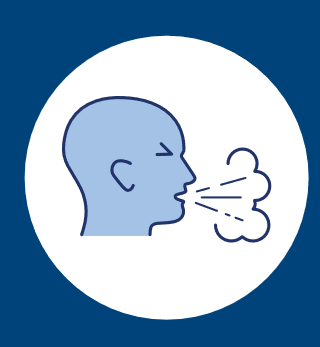 Decrease TB Mortality
90% diagnosed and on treatment
TX_DR_ENROLL: DR-TB enrolled on treatment 
TX_STR_ENROLL: DR-TB “all oral” short regimen initiations
TX_LTR_ENROLL: DR-TB “all oral” longer regimen initiations
TX_DR_ADR: Number of people with adverse reactions to DR-TB treatment
TX_DS_OUT: DS-TB treatment outcomes 
TX_DR_OUT: DR-TB treatment outcomes 
PEDS_TSR: Treatment success rate in children and adolescents (0-14 years) 
PLHIV_TSR: Treatment success rate PLHIV 
TX_DS_ENROLL: DS-TB treatment initiations
TX_DS_SUPPORT: Percent of people on DS-TB treatment who received treatment support
TX_DR_SUPPORT: Percent of people on DR-TB treatment who received treatment support
(more indicators than listed here)
DS_TSR: DS-TB Treatment Success Rate 
DR_TSR: DR-TB Treatment Success Rate
Improve TB service delivery
CURE
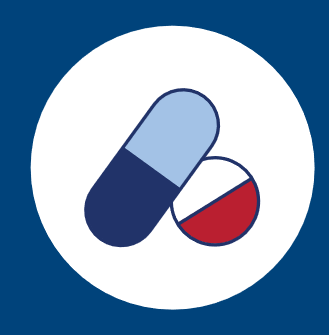 90% DS and DR-TB treatment success rate
HCW_SCRN: Percent of HCWs screened for TB 
HCW_TBI_POS: Percent of HCWs diagnosed with TBI 
TPT_ADR: Number of people with adverse reations to TPT
(more indicators than listed here)
TPT_ENROLL: TPT Initiations
TPT_CON_04: Number of TPT initiations amon contacts <5
TPT_PLHIV_ENROLL: Number of TPT initiations in PLHIV
TPT_CON_ENROLL: TPT initiations among contacts
TPT_COMPL:  TPT completions
Increase prevention of TB transmission & disease progression
PREVENT
Decrease TB Incidence
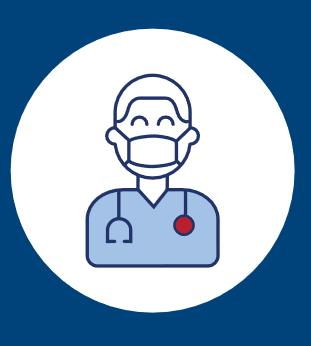 30 million on TB preventive treatment
STKOUT_FLD: Stockout of any first-line TB treatment drugs 
STKOUT_SLD: Stockout of any second-line TB treatment drugs 
STKOUT_WRD: Stockout of TB rapid molecular test and related commondities 
(more indicators than listed here)
SN_MQS: TB drugs meeting international minimum quality standards 
SN_CQI: Continuous Quality Improvement (CQI) program in place
Increase commitment for the sustainability of TB efforts
SN_TB_INSUR: Existence of national or social health insurance system whose benefit package includes TB clinical services
SN_DOMESTICR: Domestic Financing
SUSTAIN
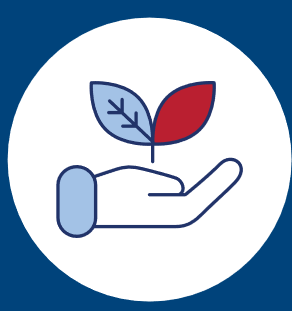 Global investments reach $22 billion by 2027
[Speaker Notes: Indicators that relate to the objectives are available in the core plus, national, and project level indicators, just like in the core indicator. Under each of the objective and targets are the core plus, nationwide, and project-level metrics.

Core Plus:  REACH (4); CURE (4), PREVENT (2); and SUSTAIN (1)
National :  REACH (7); CURE (5), PREVENT (2); and SUSTAIN (2)
Project:     REACH (15); CURE (4), PREVENT (5); and SUSTAIN (6)]
PPR/ACCELERATOR
ACCELERATOR
MISSION REPORTING
OBJECTIVES
& TARGETS
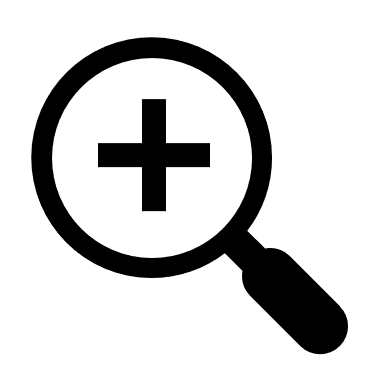 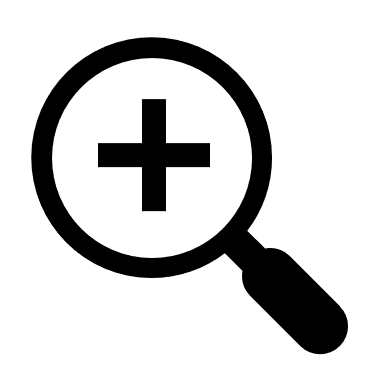 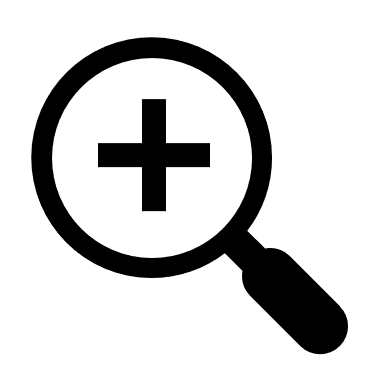 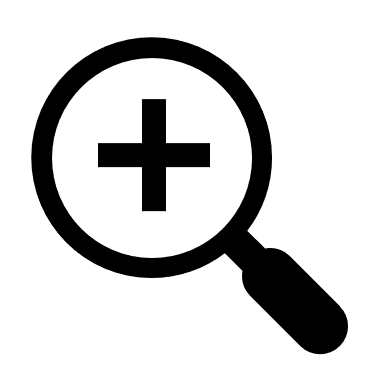 CORE PLUS (11)
CORE  INDICATORS (10)
NATIONAL LEVEL (16)
PROJECT LEVEL (30)
DT_RT: TB Detection Rate  (Treatment Coverage)
BAC_CON: Percent Bacteriologically Confirmed 
PEDS_NOTIF: Childhood TB Notifications 
MDR_NOTIF: RR/MDR Notifications 
PR_NOTIF: Private Sector TB Notifications 
CON_SCRN: Percent of Contacts with Contact Investigation Initiated
PEDS_BAC_CON: Percent of children and adolescents (0-14 years) with new and relapse pulmonary TB who are bacteriologically confirmed
PEDS_MDR_NOTIF: MDR-TB notifications amon children and adolescents (0-14 years)  
DT_CI_INIT: Percent of people with notified TB with a contact investigation initiated
(more indicators than listed here)
DT_SCRN: Number of people screened 
for TB 
DT_SCRN_COMM: Number of people screened for TB disease outside of health facilities 
DT_PRES: Number of people with presumptive TB
(more indicators than listed here)
Improve access to high-quality, patient-centered tuberculosis (TB), drug-resistant TB (DR-TB) and TB/HIV services
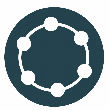 NEWREL_WRD: Rapid diagnostic testing at time of initial diagnosis
NEWREL_DST: Percent of people with new and relapse TB with drug susceptibility testing (DST) 
RET_DST: Percent of people with previously treated TB with drug susceptibility testing (DST) 
XDR_NOTIF: Pre-XDR/XDR notifications
REACH
90% diagnosed and on treatment
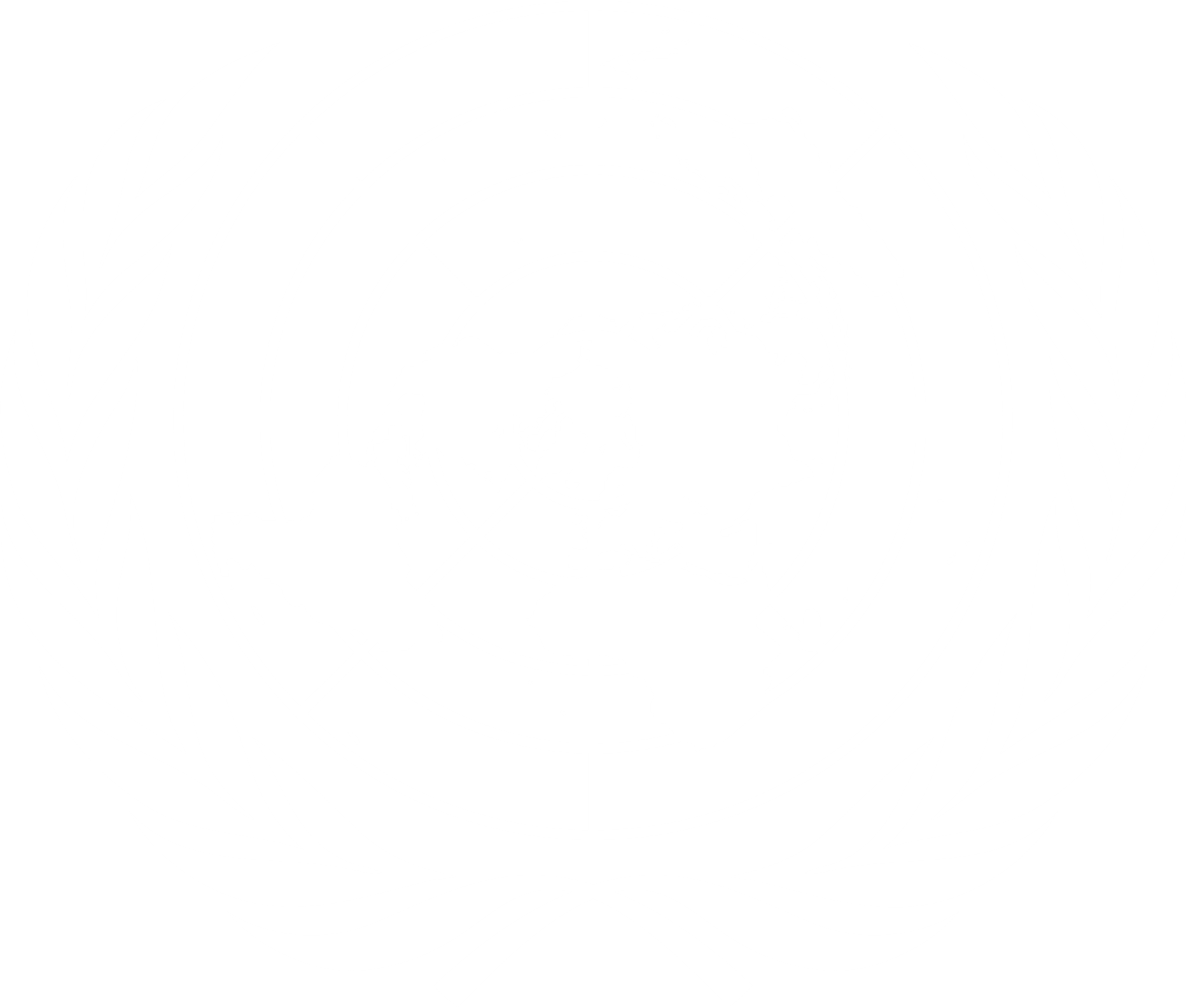 Decrease TB Mortality
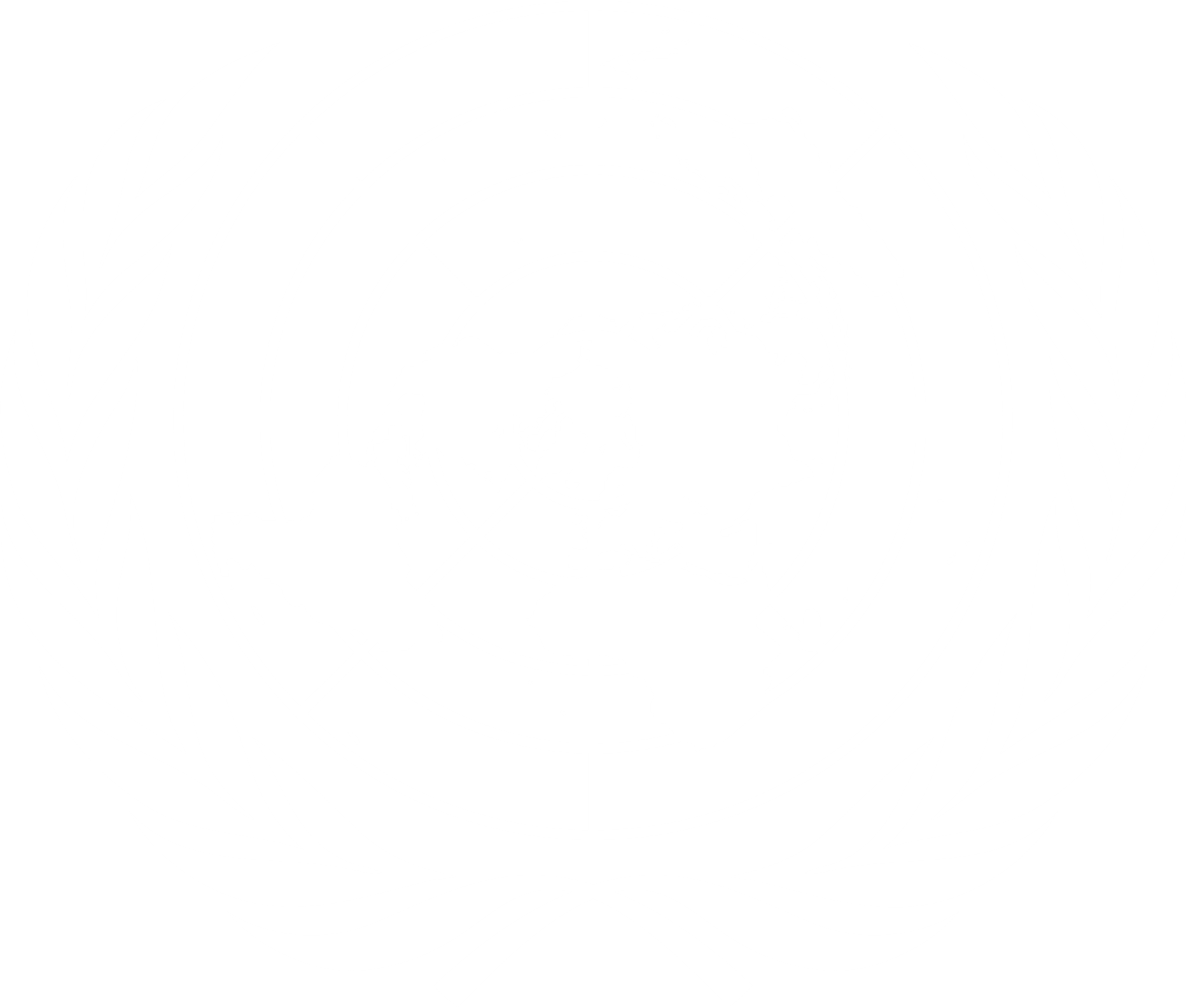 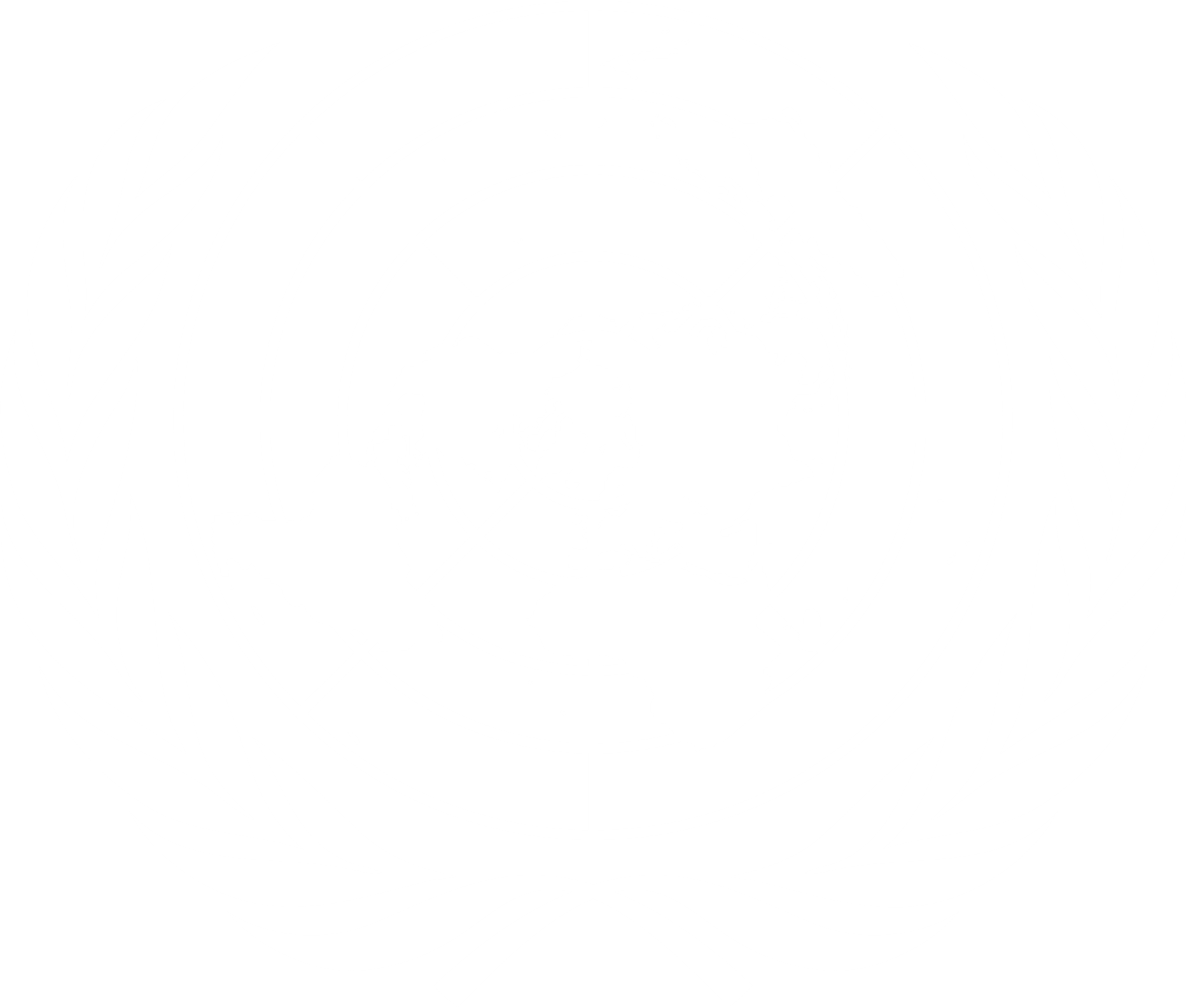 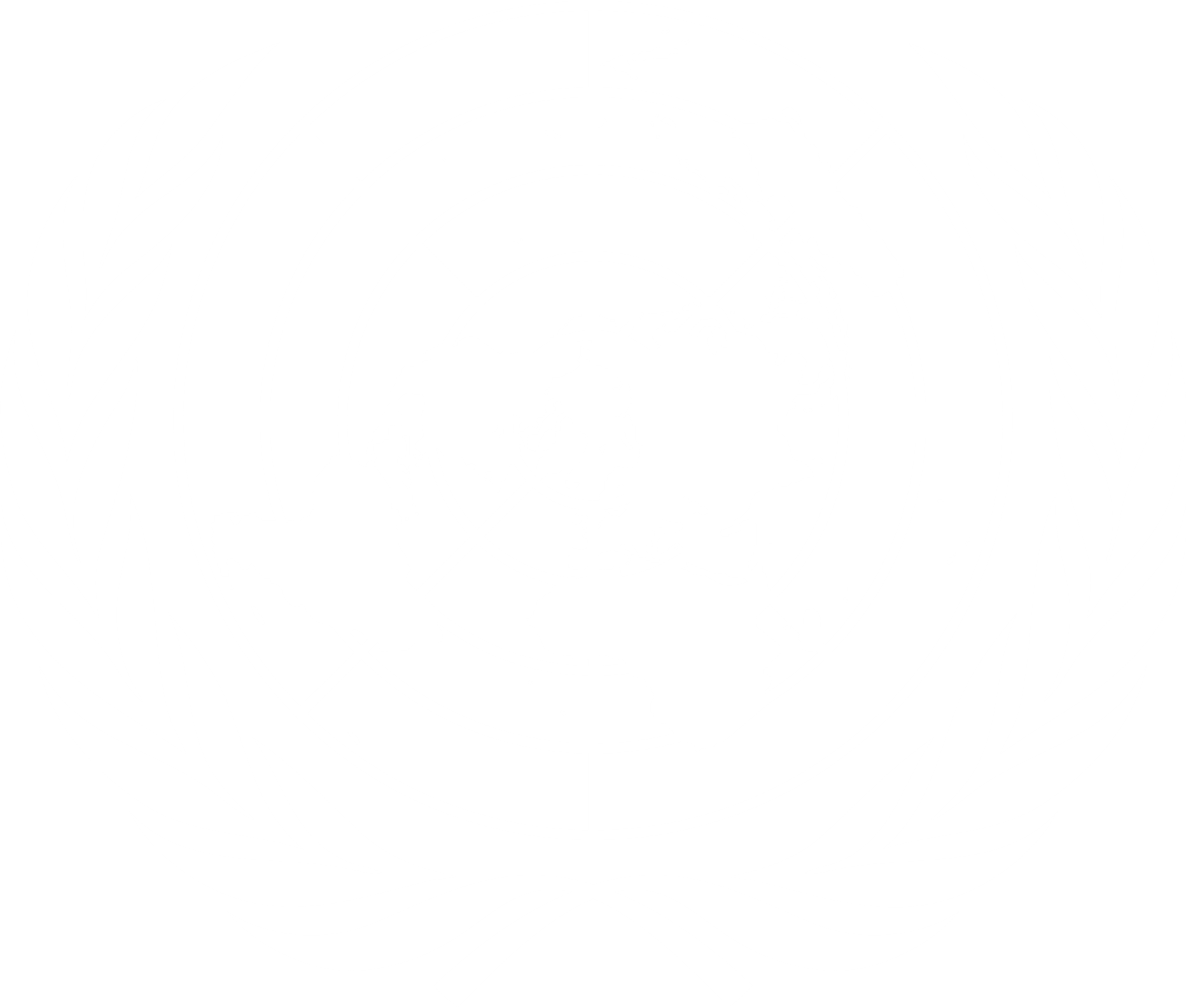 TX_DR_ENROLL: DR-TB enrolled on treatment 
TX_STR_ENROLL: DR-TB “all oral” short regimen initiations
TX_LTR_ENROLL: DR-TB “all oral” longer regimen initiations
TX_DR_ADR: Number of people with adverse reactions to DR-TB treatment
TX_DS_OUT: DS-TB treatment outcomes 
TX_DR_OUT: DR-TB treatment outcomes 
PEDS_TSR: Treatment success rate in children and adolescents (0-14 years) 
PLHIV_TSR: Treatment success rate PLHIV 
TX_DS_ENROLL: DS-TB treatment initiations
TX_DS_SUPPORT: Percent of people on DS-TB treatment who received treatment support
TX_DR_SUPPORT: Percent of people on DR-TB treatment who received treatment support
(more indicators than listed here)
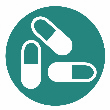 DS_TSR: DS-TB Treatment Success Rate 
DR_TSR: DR-TB Treatment Success Rate
Improve TB service delivery
CURE
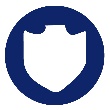 TPT_ENROLL: TPT Initiations
HCW_SCRN: Percent of HCWs screened for TB 
HCW_TBI_POS: Percent of HCWs diagnosed with TBI 
TPT_ADR: Number of people with adverse reations to TPT
(more indicators than listed here)
TPT_CON_04: Number of TPT initiations amon contacts <5
TPT_PLHIV_ENROLL: Number of TPT initiations in PLHIV
TPT_CON_ENROLL: TPT initiations among contacts
TPT_COMPL:  TPT completions
Increase prevention of TB transmission & disease progression
PREVENT
Decrease TB Incidence
90% DS and DR-TB treatment  success rate
30 million on TB preventive treatment
STKOUT_FLD: Stockout of any first-line TB treatment drugs 
STKOUT_SLD: Stockout of any second-line TB treatment drugs 
STKOUT_WRD: Stockout of TB rapid molecular test and related commondities 
(more indicators than listed here)
SN_MQS: TB drugs meeting international minimum quality standards 
SN_CQI: Continuous Quality Improvement (CQI) program in place
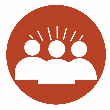 Increase commitment for the sustainability of TB efforts
SN_TB_INSUR: Existence of national or social health insurance system whose benefit package includes TB clinical services
SN_DOMESTICR: Domestic Financing
SUSTAIN
Global investments reach $22 billion by 2027
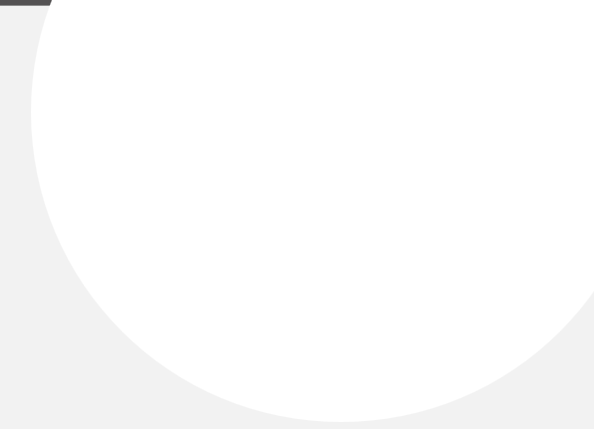 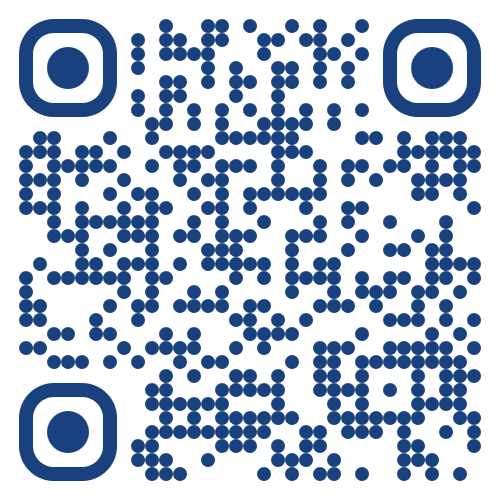 www.tbdiah.org/assessments/pbmef/
CORE PLUS INDICATORS
Core
Core Plus
National Level
Project Level
6
Extended*
CORE PLUS
NEWREL_WRD: Rapid diagnostic testing at time of initial diagnosis	
NEWREL_DST: Percent of people with new and relapse TB with drug susceptibility testing (DST) 
RET_DST: Percent of people with previously treated TB with drug susceptibility testing (DST)
XDR_NOTIF: Pre-XDR/XDR Notifications
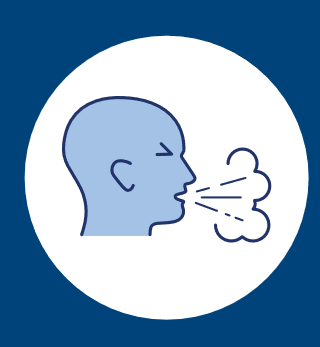 REACH
Provide additional data to monitor toward the progress of the 10 core indicators 
Prioritize key indicators for specific cascades of care
Reflect National Level attainment and track the contribution of USAID investments
Expected to be included in monitoring, evaluation, and learning (MELs) of implementing partners (IPs) and will become part of biannual reporting during Accelerator calls of the TB Division
TX_DR_ENROLL: DR-TB treatment initiations
TX_STR_ENROLL: DR-TB "all oral" short treatment regimen initiations
TX_LTR_ENROLL: DR-TB "all oral" longer treatment regimen initiations
TX_DR_ADR: Number of people with adverse reactions to DR-TB treatment
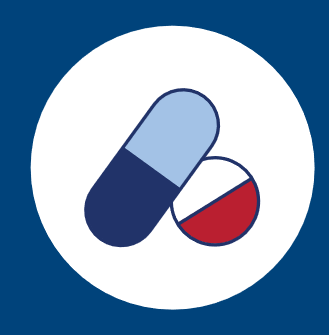 CURE
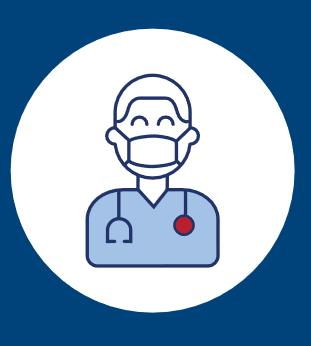 TPT_CON_ENROLL: TPT initiations among contacts
TPT_COMPL: TPT Completions
PREVENT
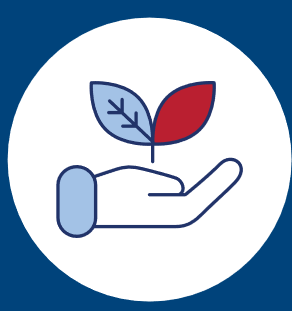 SN_TB_INSUR: Existence of a national or social health insurance system whose benefit package includes TB clinical services
SUSTAIN
7
[Speaker Notes: The 11 core plus indicators are listed below, arranged by goal areas. While PREVENT and SUSTAIN have two and one indicator(s), respectively, REACH and CURE have four each. 

The subsequent slides went into great detail about each indicator per objective area, that is anatomy of indicators such as definitions, numerators, and denominators when appropriate.]
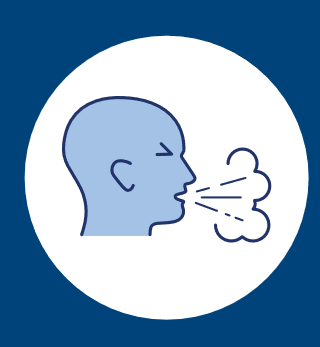 REACH
8
[Speaker Notes: According to USAID requirements, indicators must be unambiguous and clear. A comprehensive indicator reference sheet for the indicators in the core plus, national, and project has been created and approved by USAID and the SIG. The IRS provides help in defining the indicator, figuring out how the data should be reported, and so forth.]
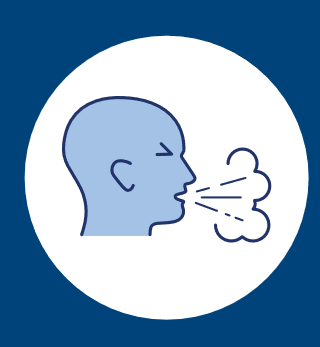 REACH
9
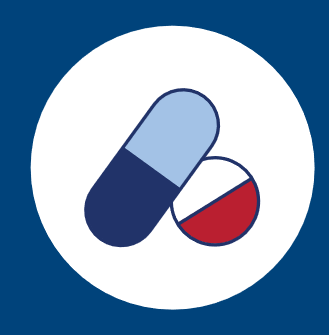 CURE
10
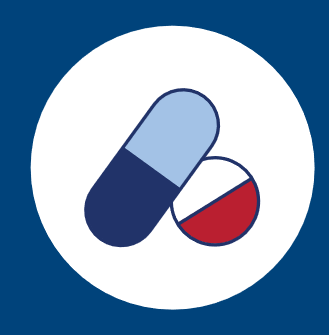 CURE
11
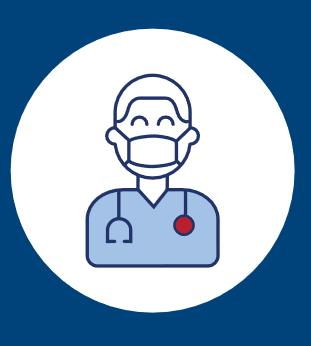 PREVENT
12
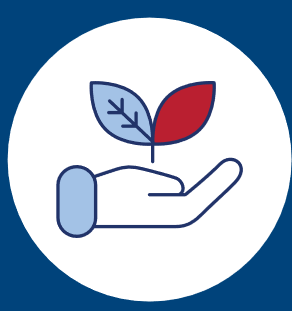 SUSTAIN
13
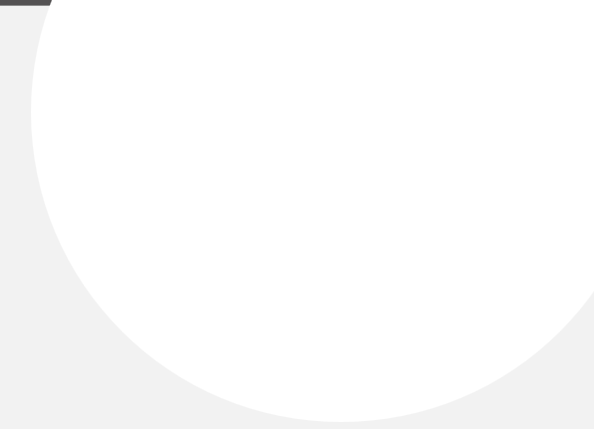 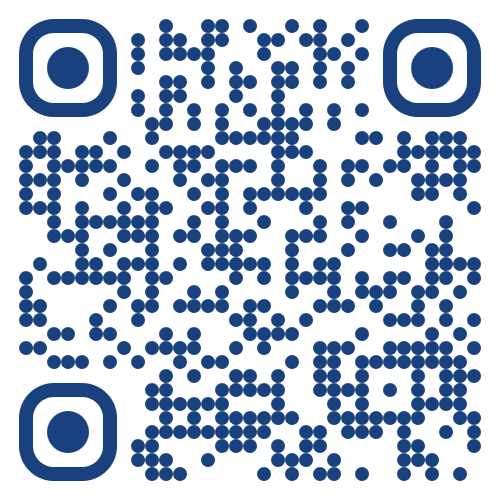 www.tbdiah.org/assessments/pbmef/
NATIONAL LEVEL INDICATORS
Core
Core Plus
National Level
Project Level
14
Extended*
PEDS_BAC_CON: Percent children and adolescents (0–14 years old) with new and relapse pulmonary TB who are bacteriologically confirmed
PEDS_MDR_NOTIF: MDR-TB notifications among children and adolescents (0-14 years)
DT_CI_INIT: Percent of people with notified TB with a contact investigation initiated
DT_CON_PRES: Number of contacts with presumptive TB
DT_CON_TST: Number of contacts who received TB diagnostic testing
DT_CON_DX: Number of contacts diagnosed with active TB disease
DT_CON_TX: Number of contacts who initiated TB treatment
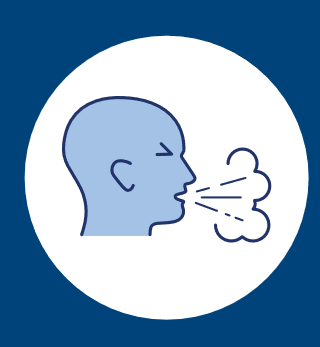 NATIONAL LEVEL
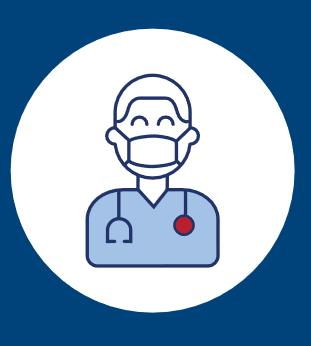 TPT_CON_04: Number of TPT initiations among contacts <5
TPT_PHLIV_ENROLL:  Number of TPT initiations among PLHIV
REACH
PREVENT
Provide granular data for in-depth understanding of the epidemiology and performance of program toward national targets 
Help meet the reporting requirements articulated in the End TB Now Bill
Recommended for measuring the contribution of USAID investment to national program targets
Inclusion where possible at the project level for attribution
SN_CQI: Continuous Quality Improvement (CQI) programs in place
SN_MQS: TB drugs meeting international minimum quality standards
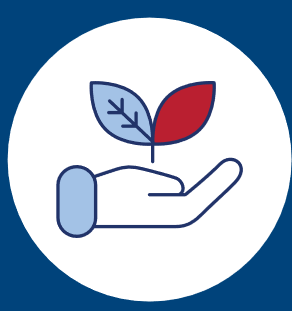 SUSTAIN
TX_DS_OUT: DS-TB treatment outcomes
TX_DR_OUT: DR-TB treatment outcomes
PEDS_TSR: Treatment success rate in children and adolescents (0-14 years) 
PLHIV_TSR: Treatment success rate among PLHIV
TX_DS_ENROLL: DS-TB treatment initiations
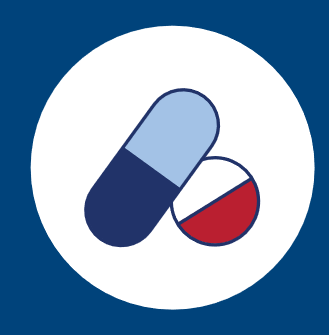 CURE
15
[Speaker Notes: The national level has seven indicators for the REACH objective and targets, five for CURE, and two pieces for PREVENT and SUSTAIN, much as the Core Plus.]
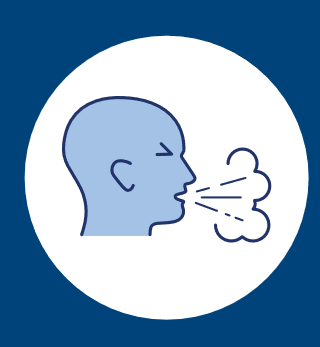 REACH
16
[Speaker Notes: Available online]
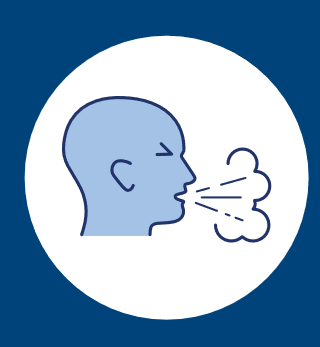 REACH
17
[Speaker Notes: Available online]
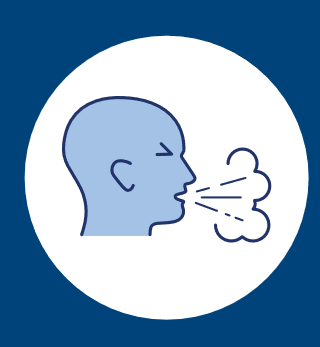 REACH
18
[Speaker Notes: Available online]
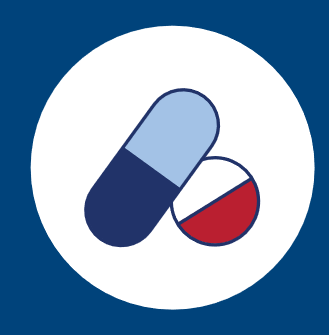 CURE
19
[Speaker Notes: Available online]
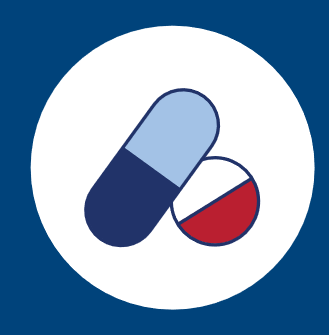 CURE
20
[Speaker Notes: Available online]
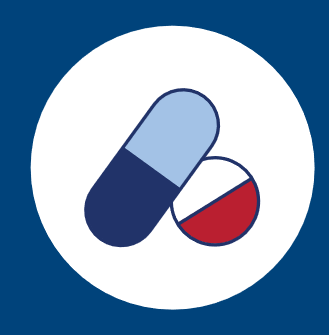 CURE
21
[Speaker Notes: Available online]
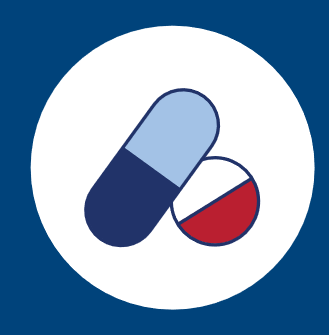 CURE
22
[Speaker Notes: Available online]
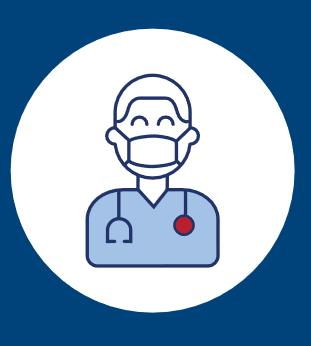 PREVENT
23
[Speaker Notes: Available online]
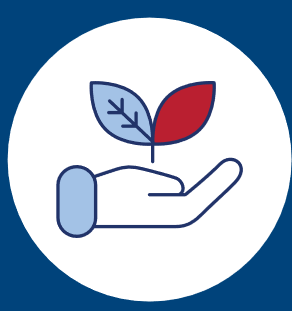 SUSTAIN
24
[Speaker Notes: Available online]
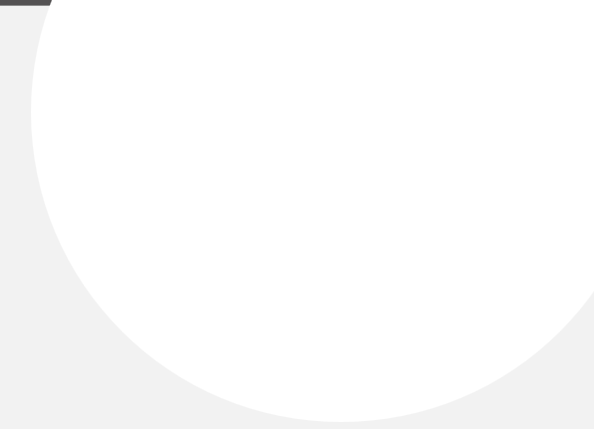 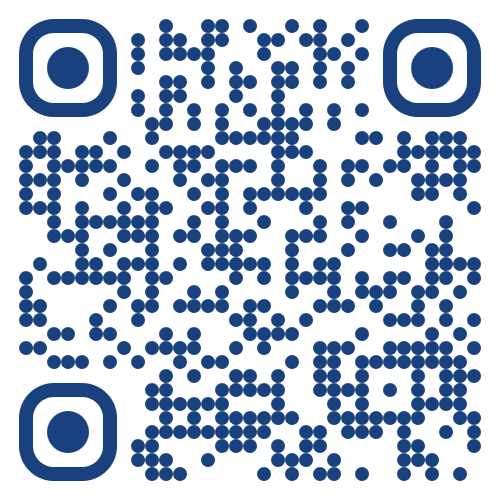 www.tbdiah.org/assessments/pbmef/
PROJECT LEVEL INDICATORS
Core
Core Plus
National Level
Project Level
25
Extended*
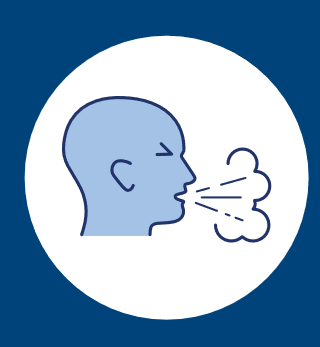 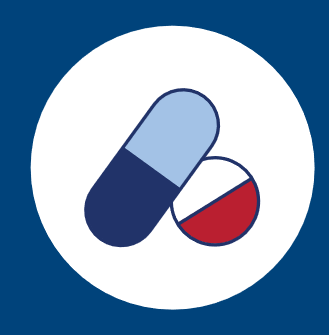 TX_DS_SUPPORT: Percent of people on DS-TB treatment who received treatment support
TX_DR_SUPPORT: Percent of people on DR-TB treatment who received treatment support
MH_TX: Percent of people with TB who received psychotherapeutic interventions
DM_SCRN_POS: Percent screened positive for diabetes among people confirmed with TB
PROJECT LEVEL
DT_SCRN_COMM: Number of people screened for TB disease outside of health facilities
DT_SCRN: Number of people screened for TB
DT_PRES: Number of people with presumptive TB
DT_TST: Number of people with presumptive TB who received diagnostic testing
DT_WRD: Number of people with presumptive TB who were tested with a rapid diagnostic test
DT_CXR: Number of people with presumptive TB who received a chest X-ray (CXR)
NNS: Number needed to screen
NNT: Number needed to test
DR_CI_INIT: Percent of people with DR-TB who had contact investigations initiated
CON_TBI_TST: Number of contacts tested for TBI
PR_BAC_CON: Percent bacteriologically confirmed in private sector
MH_SCRN: Percent of people diagnosed with TB and screened for mental health disorders
TAT_SUBMIT: Turnaround time (TaT): Percent of specimens submitted to a laboratory within specified target timeframe
TAT_TST: Turnaround time (TaT): Percent of specimens received at testing laboratory and tested within specified target timeframe
TAT_RPRT: Turnaround time (TaT) Percent of specimens tested and results report to referring facility (or provider) within specified target timeframe
REACH
CURE
Provide more detailed data to monitor project performance and progress towards targets
Help meet the reporting requirements articulated in the End TB Now Bill
IPs are expected to include these in their MELs to monitor their project level performance and track USAID investments—both contribution and attribution where possible
CON_TBI_POS: Number of contacts tested positive for TBI
HCW_SCRN: Percent of HCWs screened for TB
HCW_TBI_POS: Percent of HCWs diagnosed with TBI
TPT_ADR: Number of people with adverse reactions to TPT
SN_IPC: Congregate settings with IPC
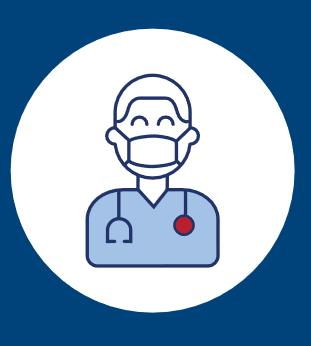 PREVENT
HWC_TRN: Percent of HCWs who received TB-related training
STKOUT_FLD: Stockout of any first-line TB treatment drugs
STKOUT_SLD: Stockout of any second-line TB treatment drugs
STKOUT_WRD: Stockout of TB rapid molecular tests and related commodities
SN_STGMA_NSP: TB stigma reduction in NSP
SN_STGMA_ASSESS: TB stigma assessment/gap analysis available
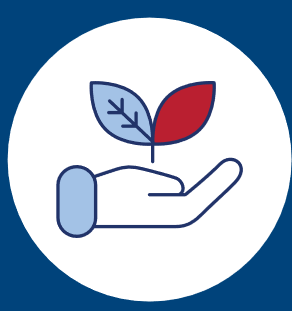 SUSTAIN
26
[Speaker Notes: The Project level has fifteen (15) indicators for the REACH objective and targets, four for CURE, 5 for PREVENT, and six for  SUSTAIN. The following slides provide an anatomy of each indicator in the project-level indicators:]
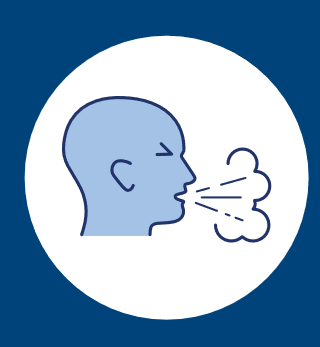 REACH
27
[Speaker Notes: Available online]
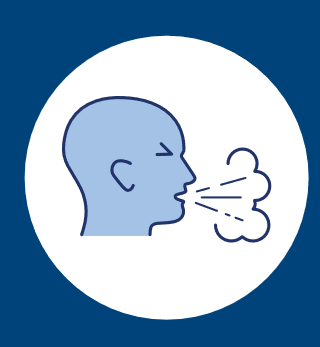 REACH
28
[Speaker Notes: Available online]
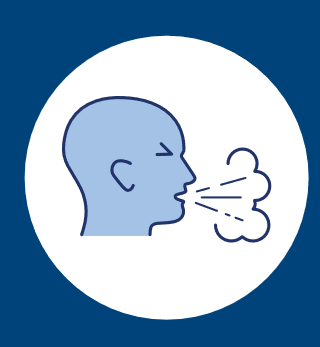 REACH
29
[Speaker Notes: Available online]
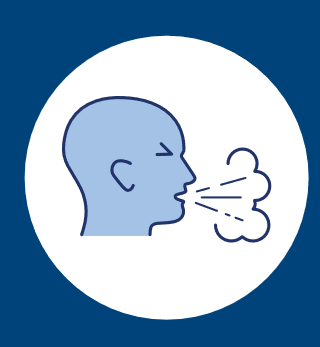 REACH
30
[Speaker Notes: Available online]
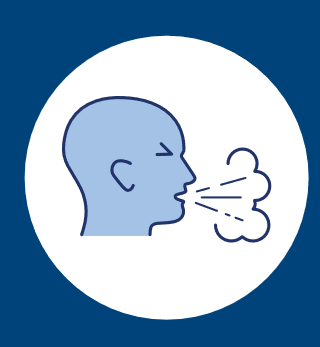 REACH
31
[Speaker Notes: Available online]
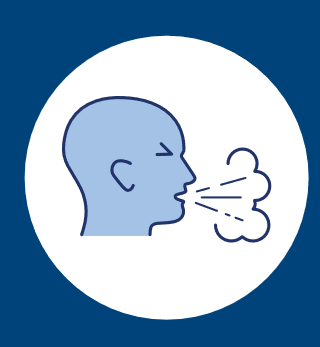 REACH
32
[Speaker Notes: Available online]
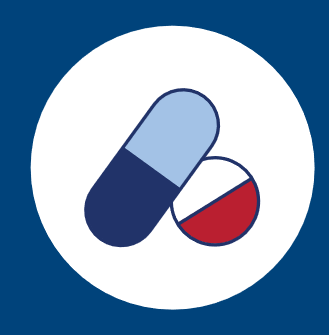 CURE
33
[Speaker Notes: Available online]
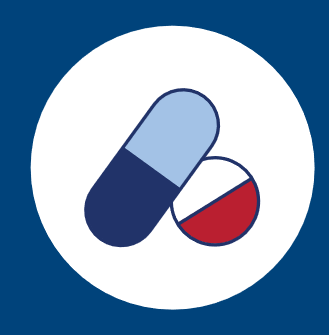 CURE
34
[Speaker Notes: Available online]
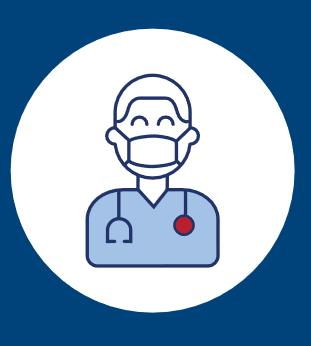 PREVENT
35
[Speaker Notes: Available online]
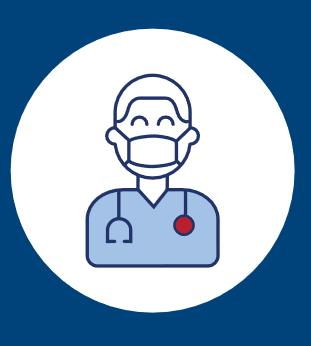 PREVENT
36
[Speaker Notes: Available online]
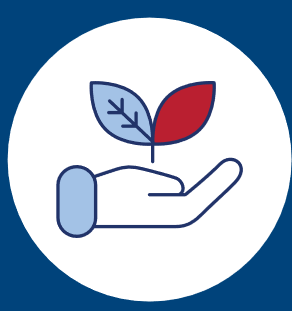 SUSTAIN
37
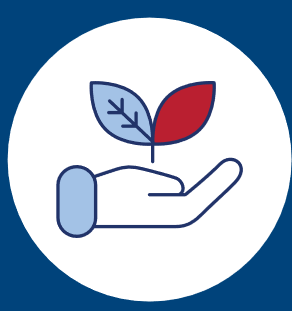 SUSTAIN
38
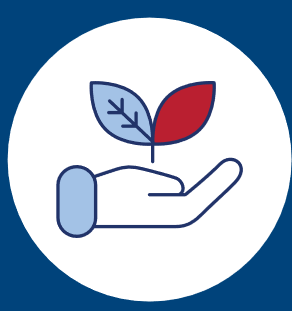 SUSTAIN
39
Contents of Indicator Reference Sheets
Levels of reporting
Reporting frequency
Data sources
Description of why the indicator is important
Details about how the indicator can be used (alone or in conjunction with other indicators)
Example visualizations
Indicator definition
Numerator definition 
Denominator definition 
Indicator type
Type of data being collected 
Disaggregations of interest for using the indicator
40
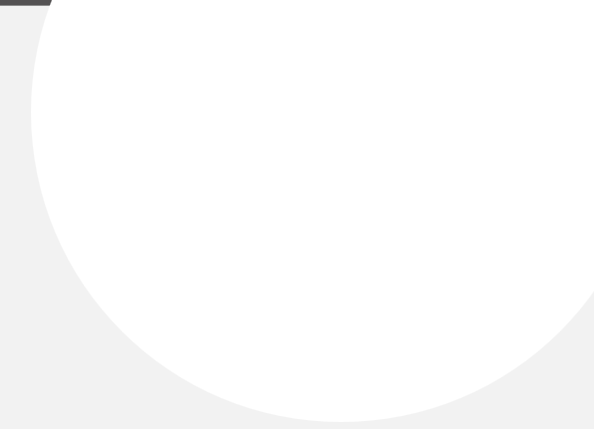 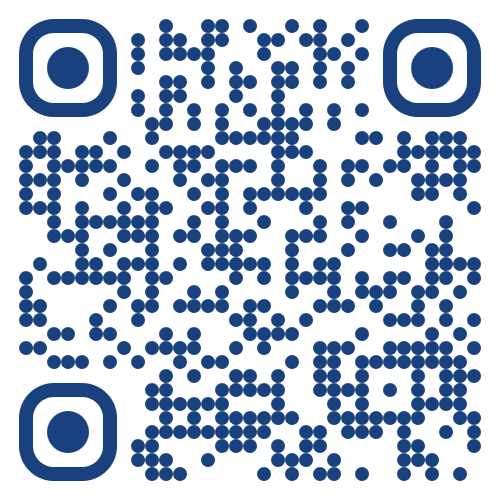 www.tbdiah.org/assessments/pbmef/
EXTENDED INDICATORS
Core
Core Plus
National Level
Project Level
41
Extended*
Using the Extended Indicators
The Essential Indicators allow standard comparisons across USAID’s TB-priority countries and provide structure to answer such questions as:
Are we making progress toward our targets?
Are we reaching our targets?
However, the Core Indicators lack more granular data needed to address:
Why is our country not achieving its targets?
What course corrections do we need to take in each technical area?
Which gaps in programming may require additional resources?
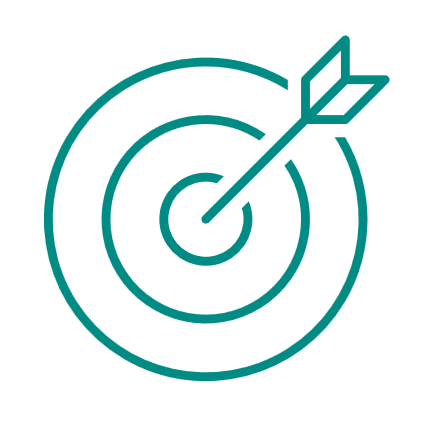 Additional layer of indicators may be needed to answer such questions?
42
[Speaker Notes: Using an indicator cascade with the extended indicators can help answer such questions and understand the gaps 

The Core plus, National, project and extended indicators help in building comprehensive cascades for treatment, TB/HIV, pediatric TB, TPT, and CI program areas, identifying gaps and where more work needs to be done for quality service delivery. While not mandatory, the extended indicators offer standardized choices and can function as an all-inclusive list for USAID and its IPs to incorporate in M&E plans to support funding and programming for particular technical areas.]
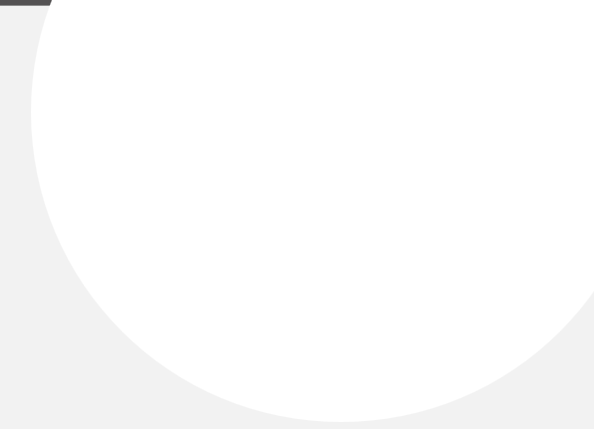 Interim PBMEF Indicator Matrix (Excel)
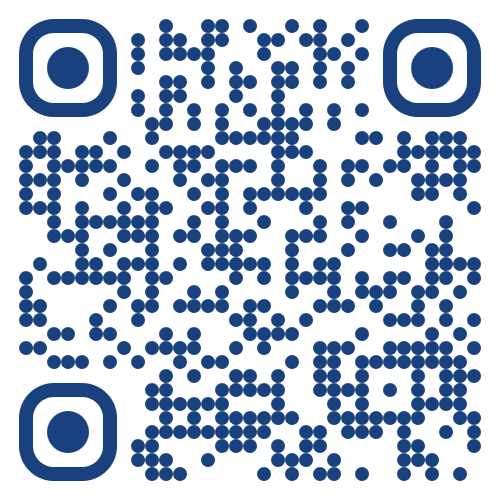 www.tbdiah.org/assessments/pbmef/
43
[Speaker Notes: Available online]
Indicator Cascade Approach
44
[Speaker Notes: The PBMEF's core, core plus, national, project, and extended indicators work together to form a cascade that could reveal gaps in the patients' care, support, or monitoring. The next several slides for the TB program or technical areas such DS-TB, childhood TB, TPT, etc., provide examples of the cascade drafted from the PBMEF.]
Indicator Cascade Approach
The framework has indicator cascades built into it so that TB data can be analyzed using the cascade approach to find gaps in programs. 
A cascade can quantify, track, and visualize how health and development programs are performing for the target population at progressive stages toward an expected outcome. The data can answer such questions as:
Which TB services are not performing as well as expected: diagnostic or treatment services?
Are we missing specific target groups?
Are we missing specific geographic areas?
What other combinations of these gaps exist?
45
Illustrative Indicator Mapping & Cascades (in progress): DS-TB
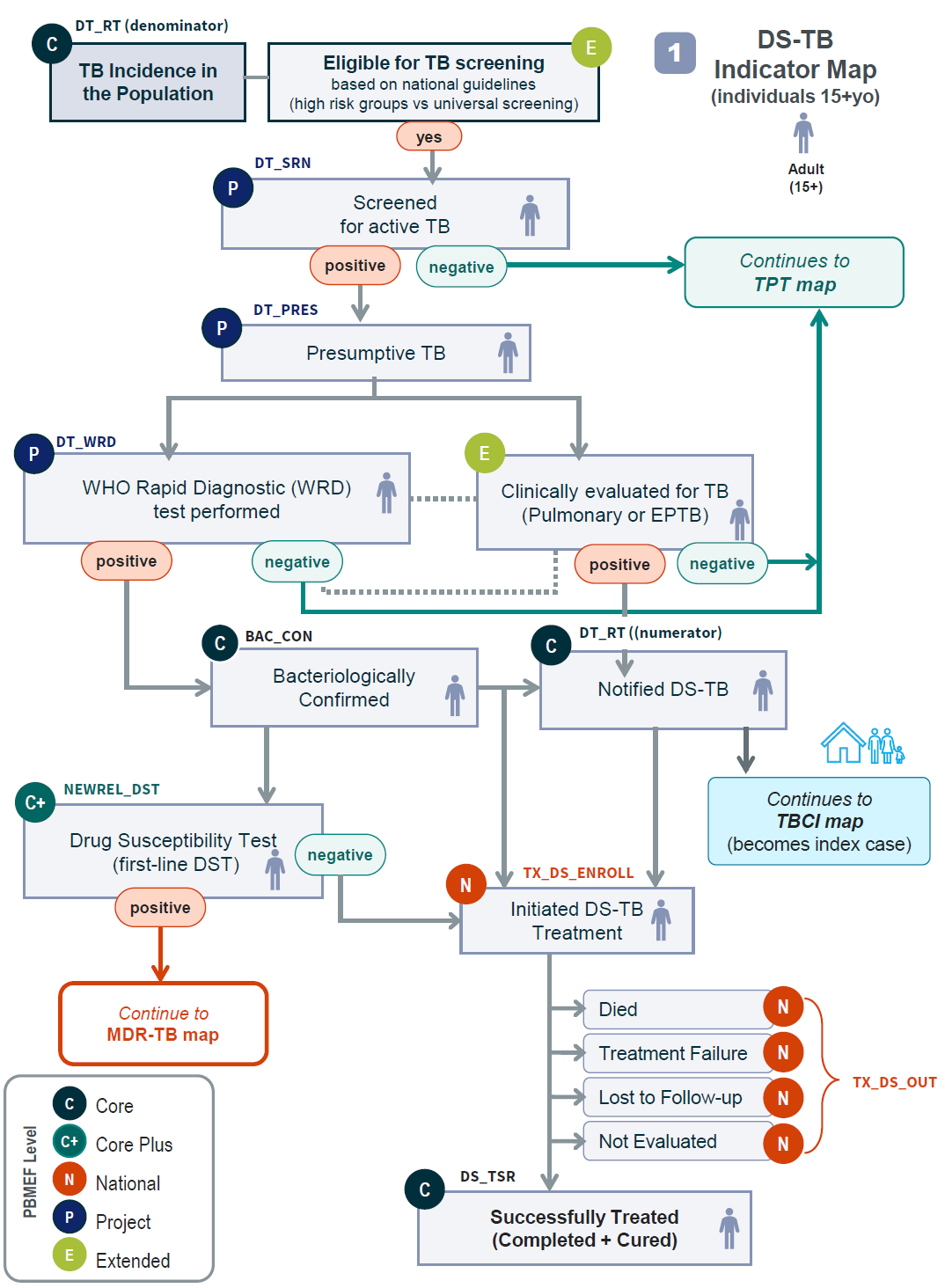 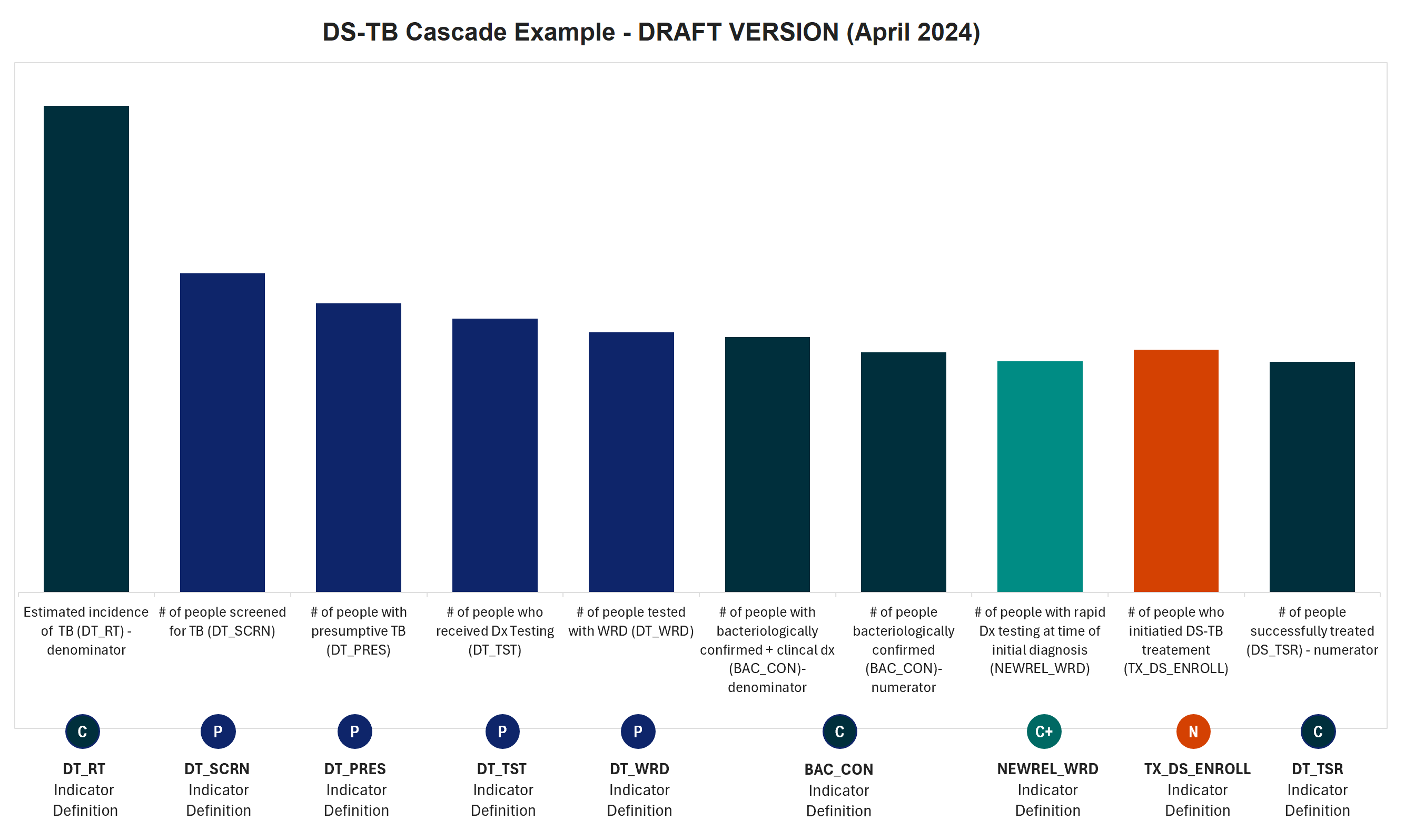 DRAFT
46
[Speaker Notes: Available online]
Illustrative Indicator Mapping & Cascades (in progress): DR-TB
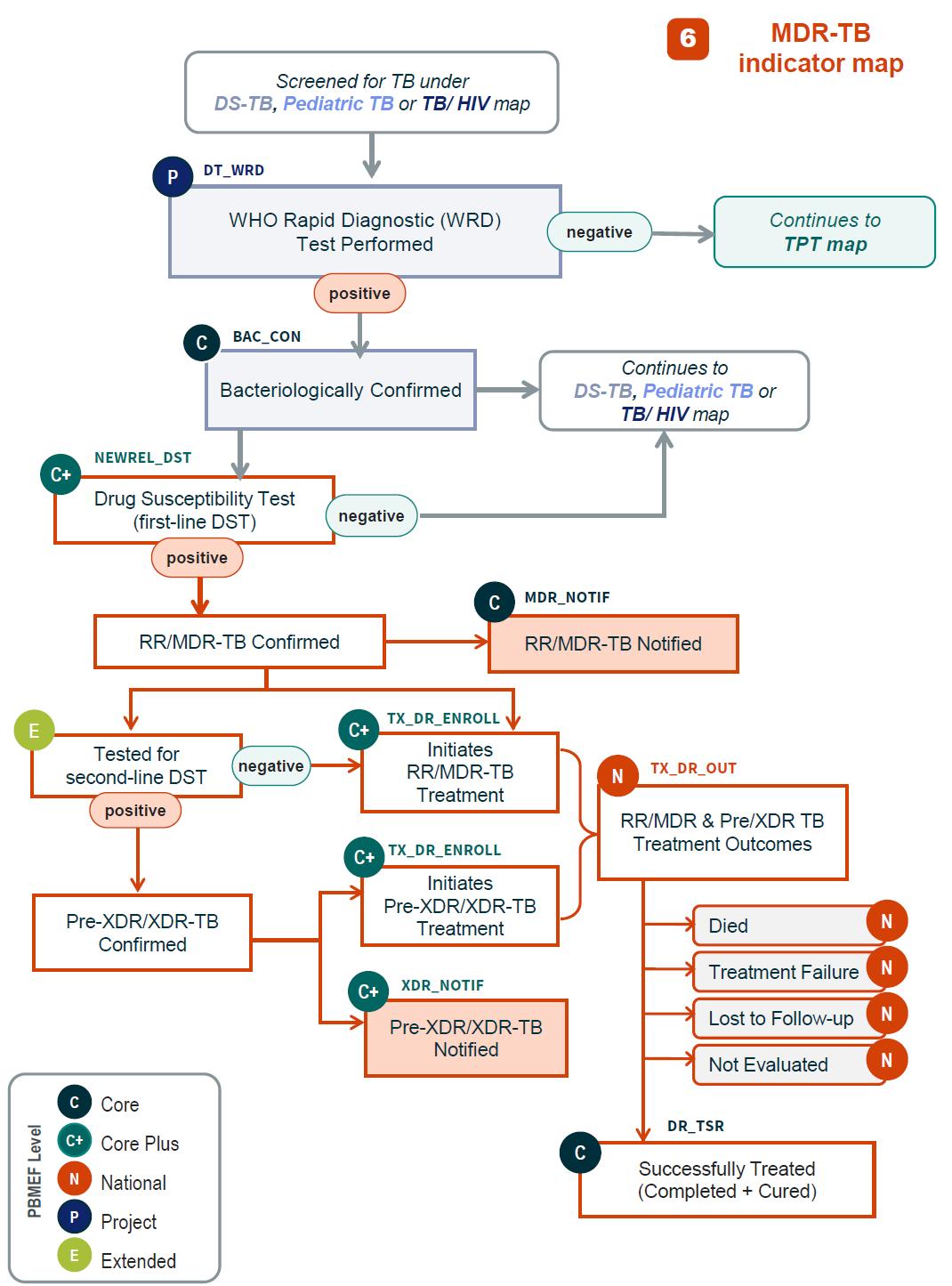 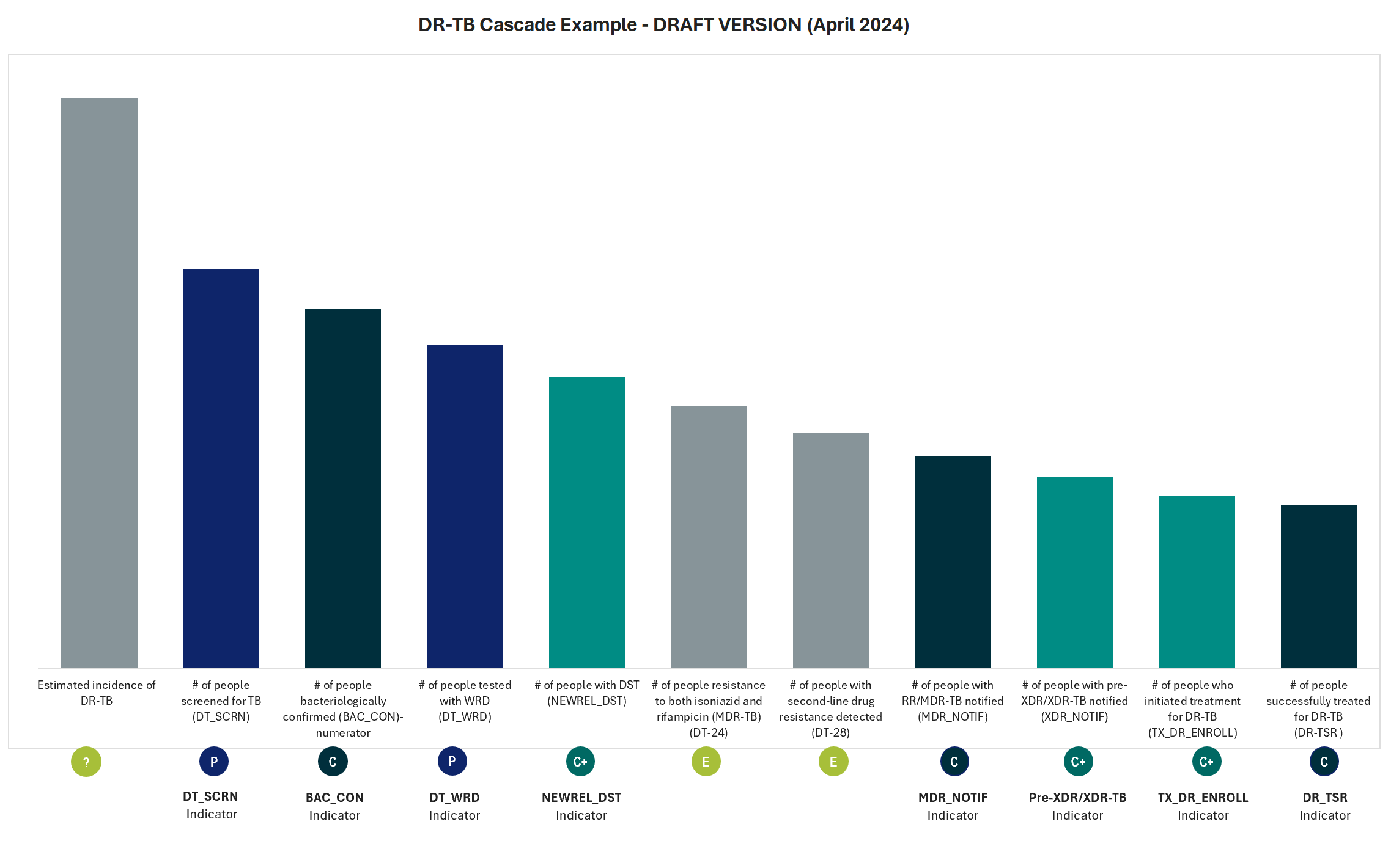 DRAFT
47
[Speaker Notes: Available online]
Illustrative Indicator Mapping & Cascades (in progress): TBCI Positive
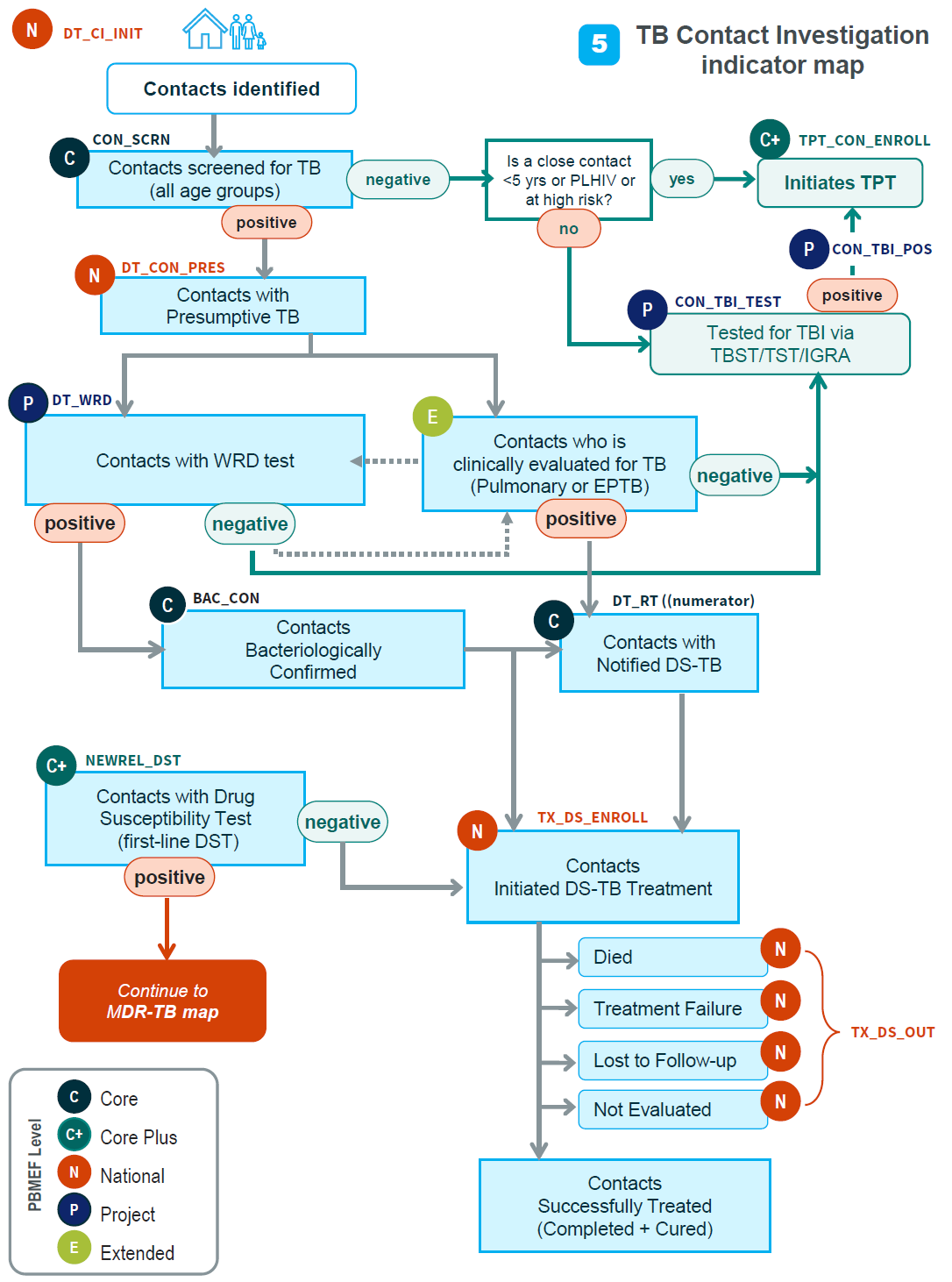 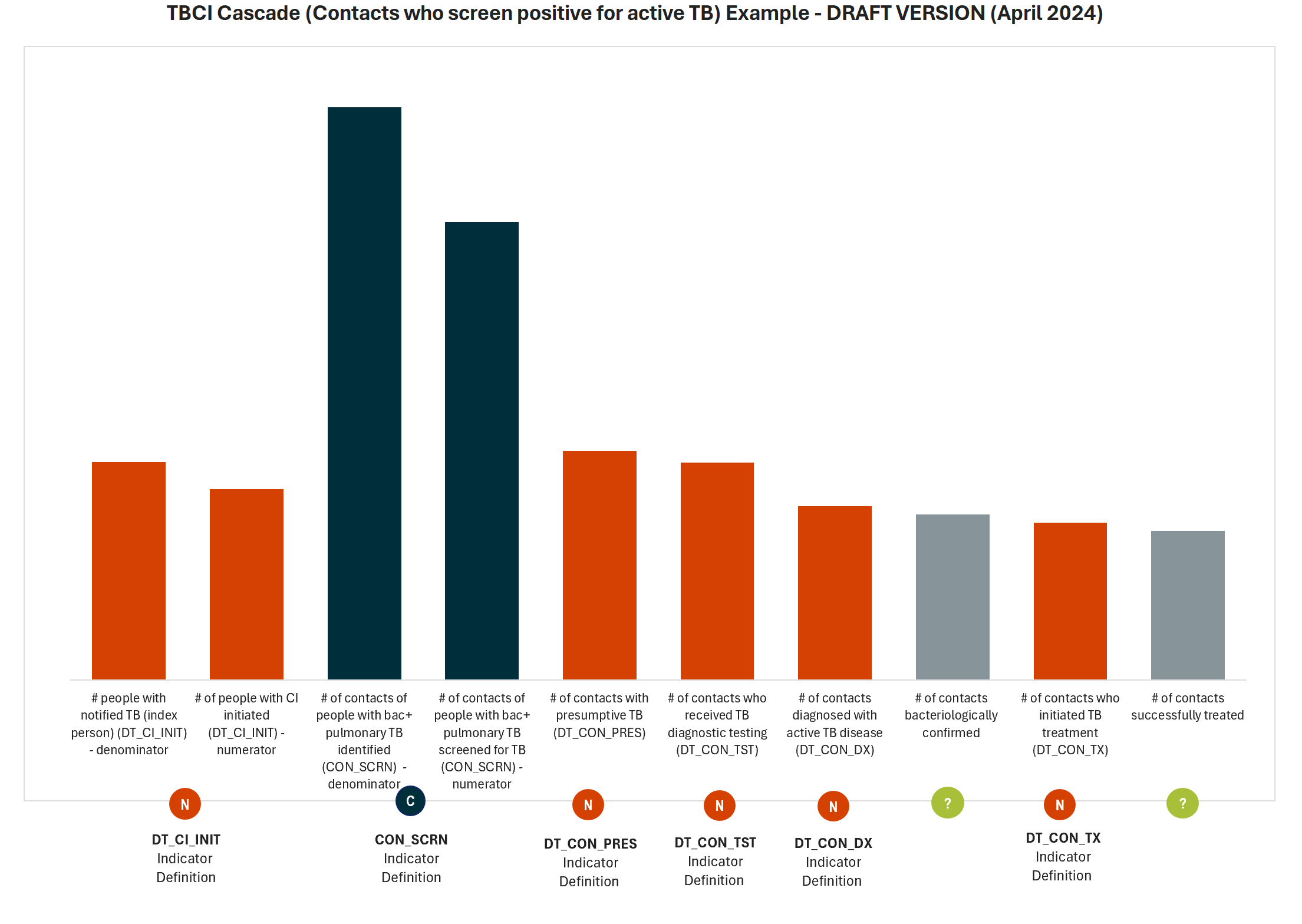 DRAFT
48
[Speaker Notes: Available online]
Illustrative Indicator Mapping & Cascades (in progress): TBCI Negative
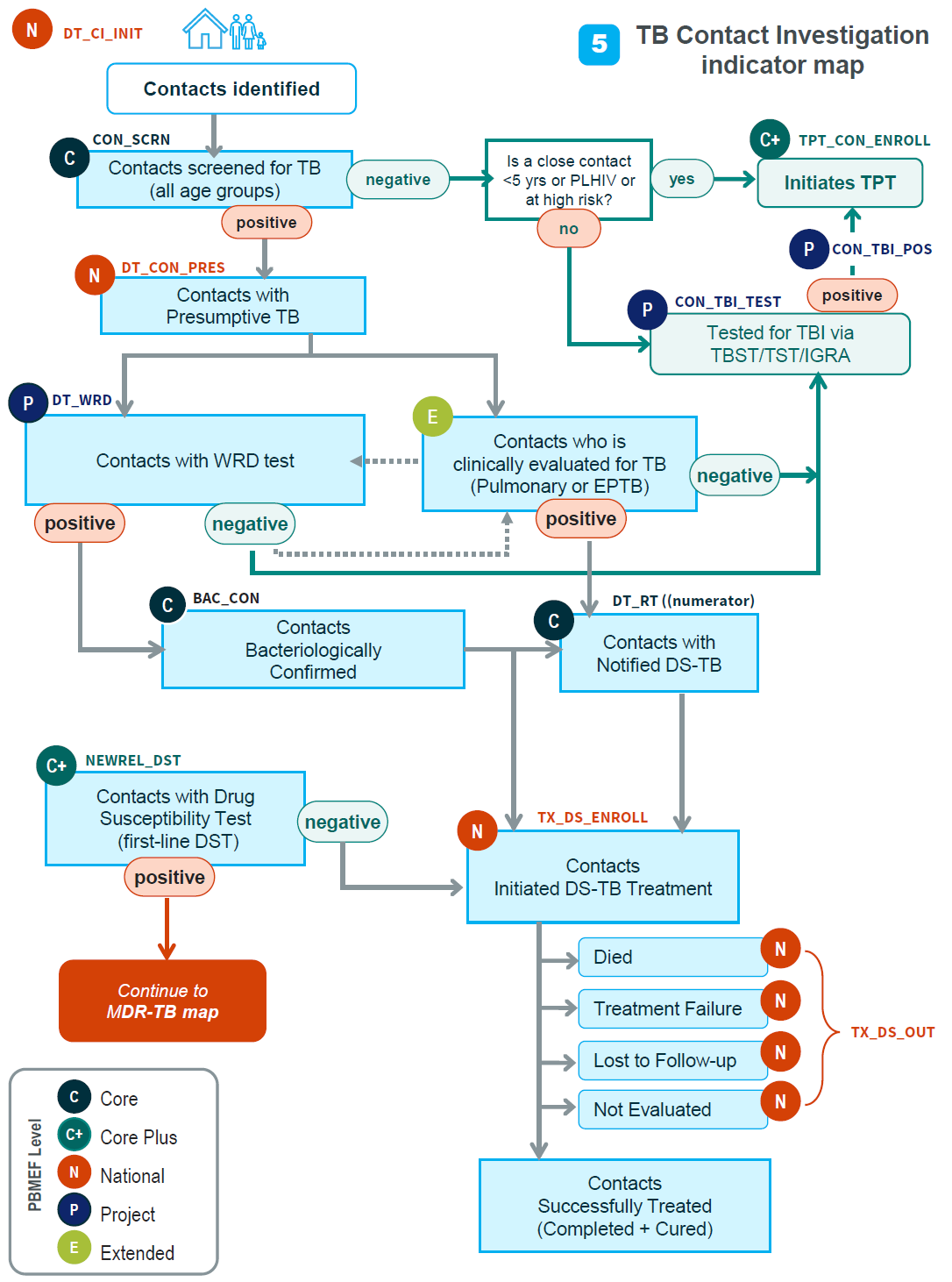 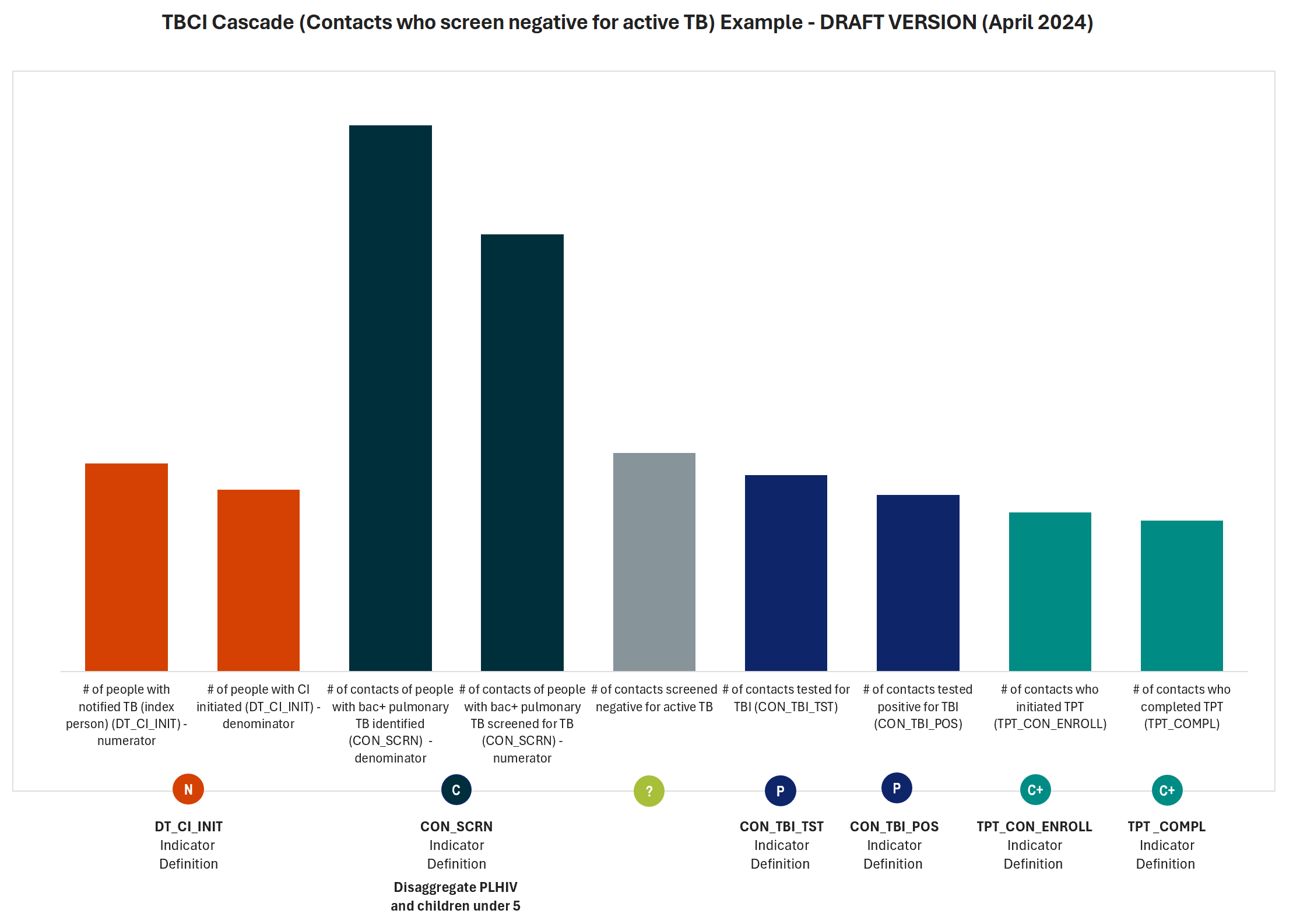 DRAFT
49
[Speaker Notes: Available online]
Illustrative Indicator Mapping & Cascades (in progress): TPT
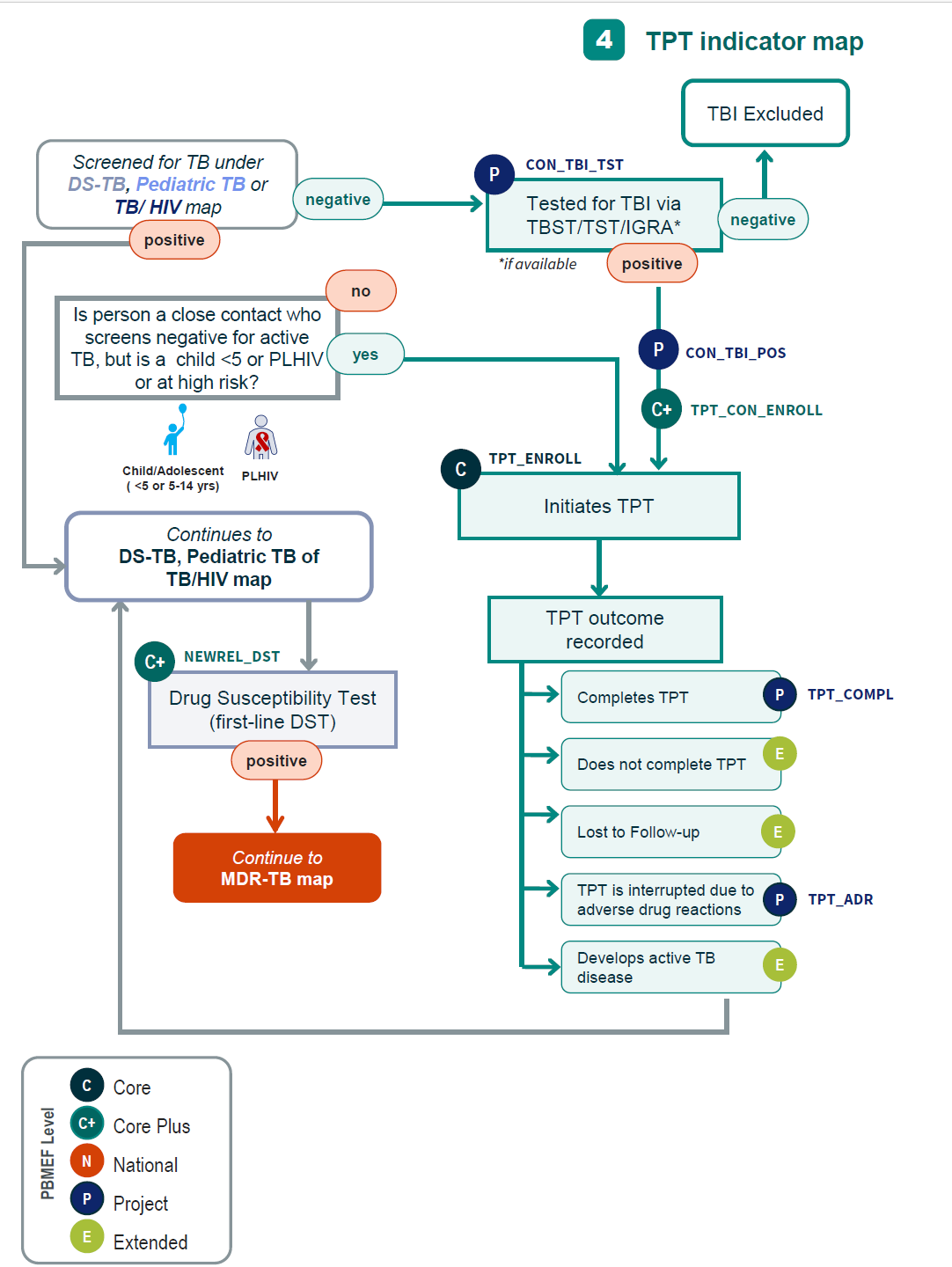 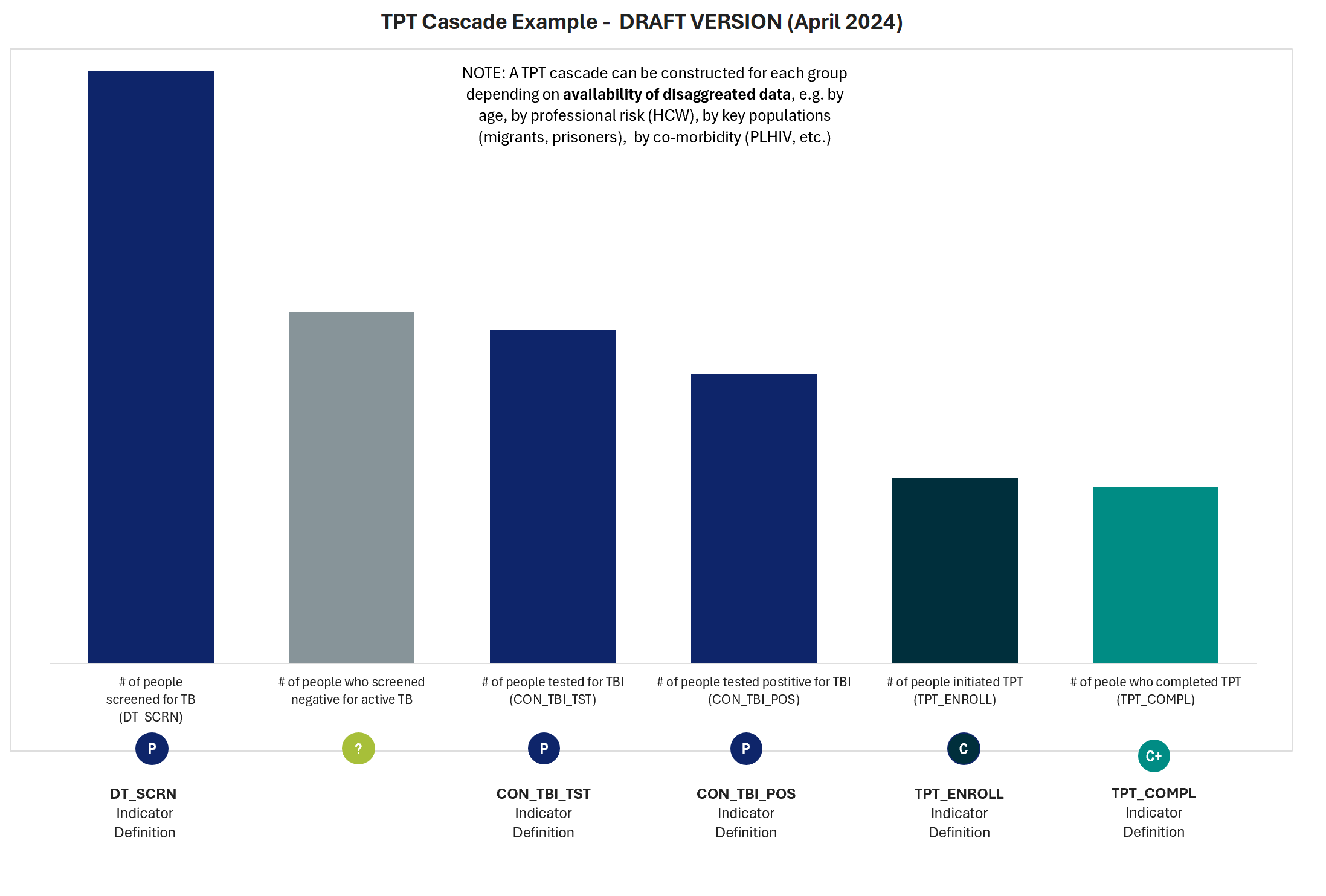 DRAFT
50
[Speaker Notes: Available online]
Illustrative Indicator Mapping & Cascades (in progress): Pediatric TB
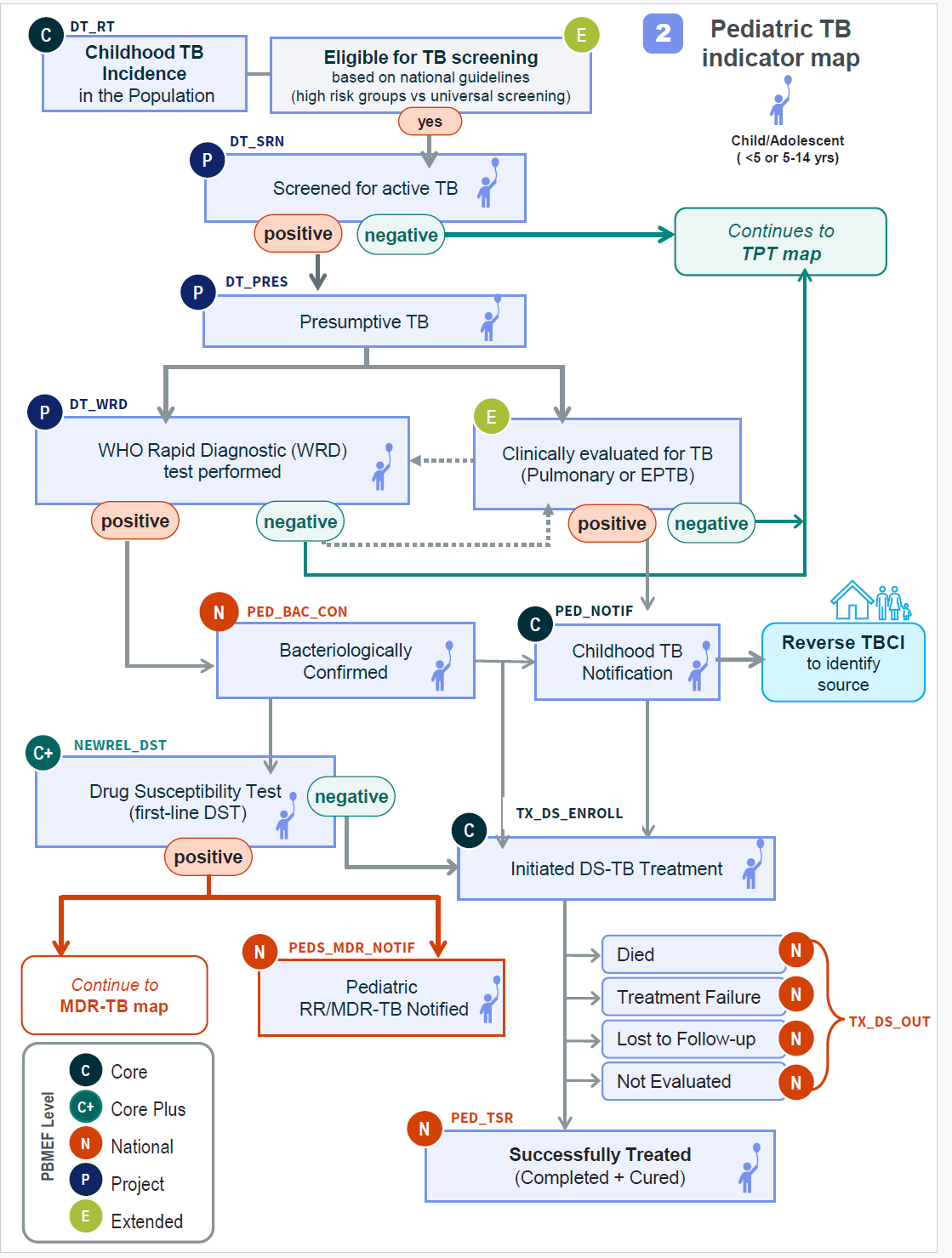 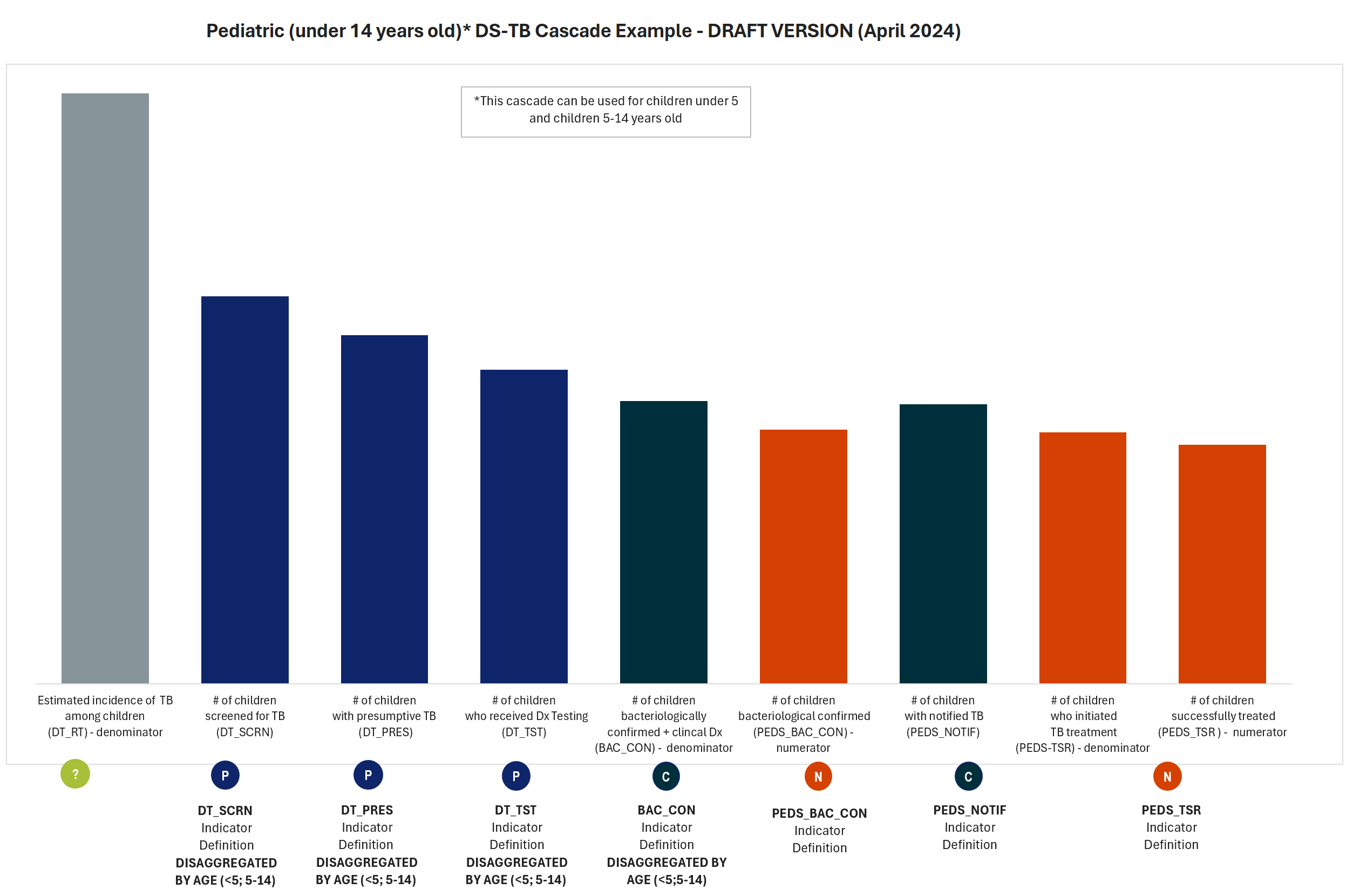 51
[Speaker Notes: Available online]
Illustrative Indicator Mapping & Cascades (in progress): TB/HIV
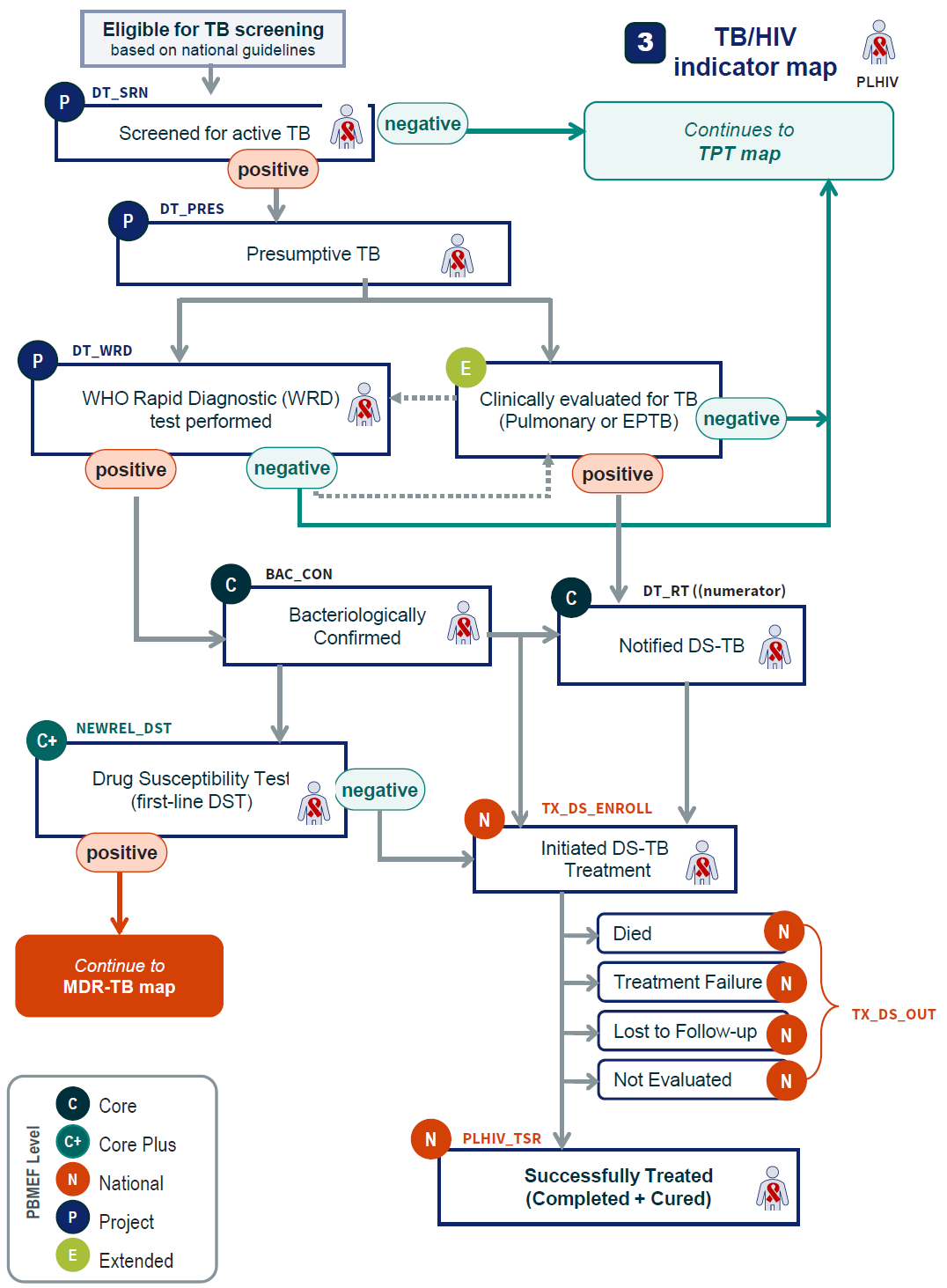 DRAFT
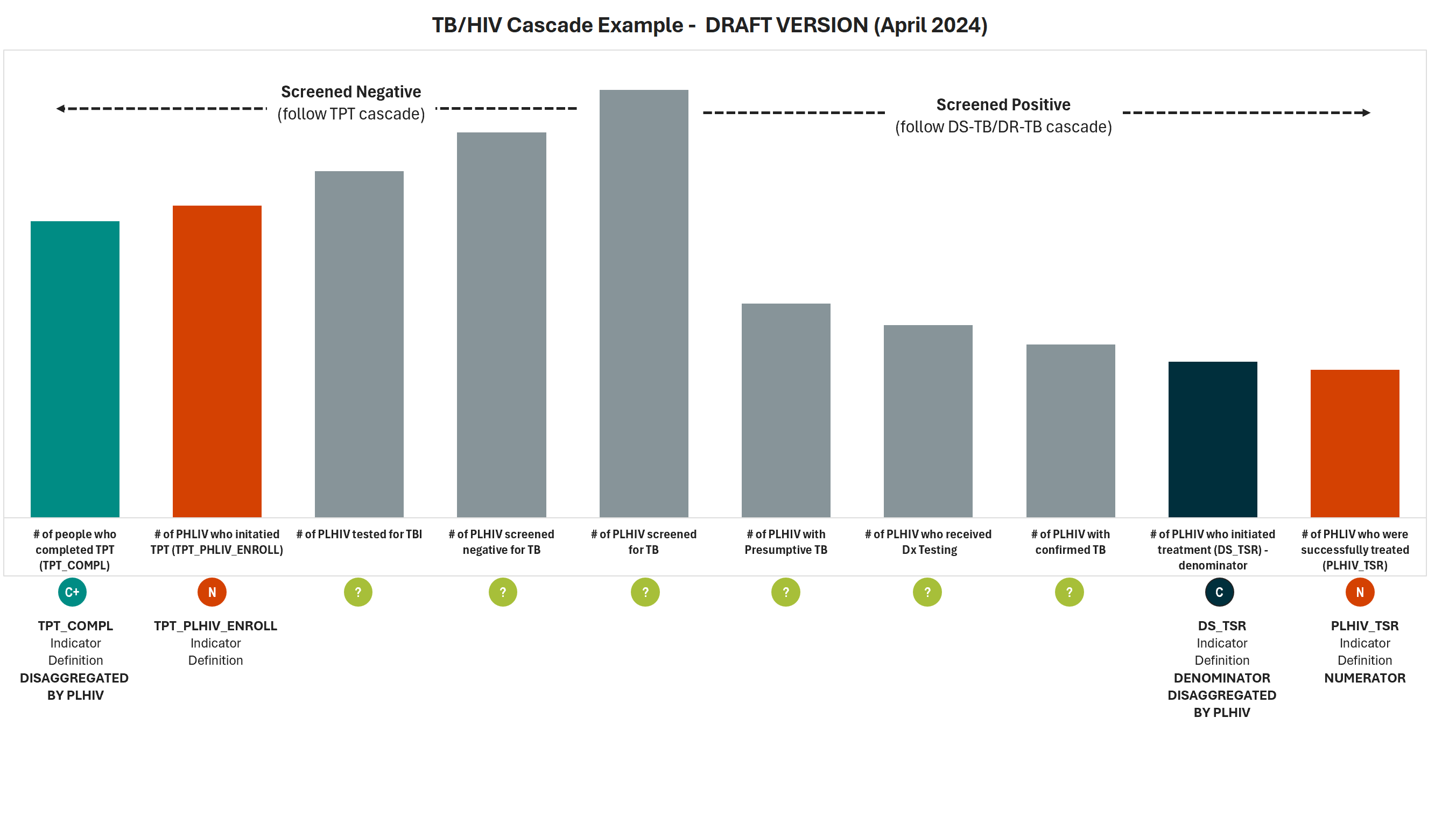 52
[Speaker Notes: Available online]
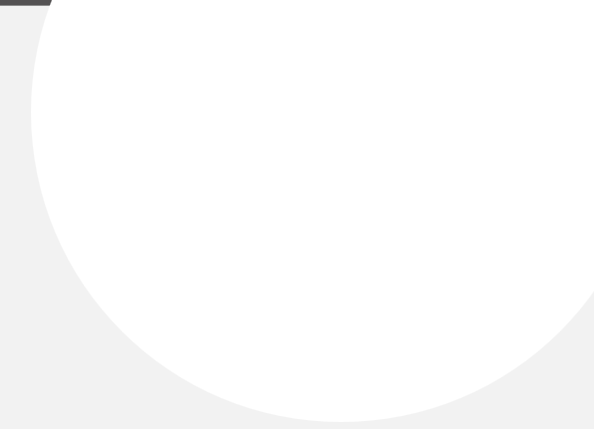 Interim PBMEF Indicator Matrix (Excel)
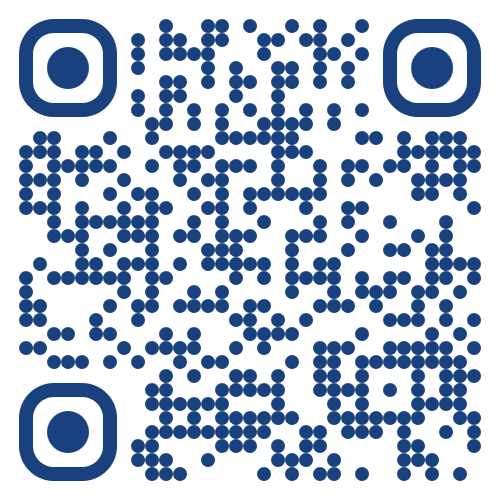 www.tbdiah.org/assessments/pbmef/
53
[Speaker Notes: Available online]
Wrapping Up
54
[Speaker Notes: The benefits, instances of PBMEF's application in Nigeria, and cascades will be covered in the upcoming session.]
Key Links
TBDIAH.org
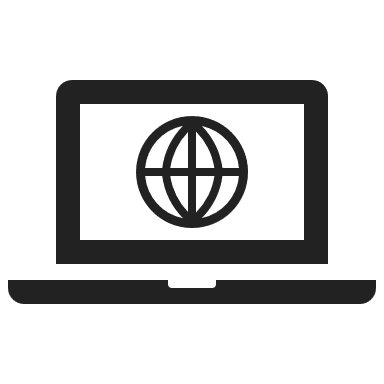 http://www.tbdiah.org
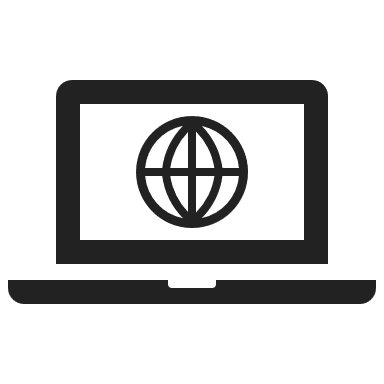 https://www.tbdiah.org/assessments/pbmef
PBMEF
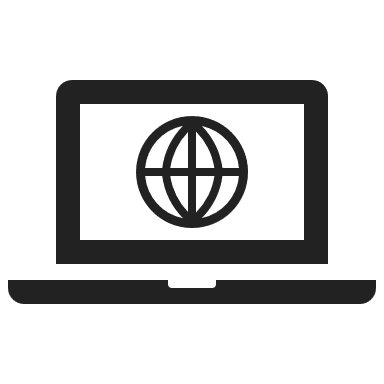 https://training.tbdiah.org/
E-Learning
Data Analysis & Visualizations
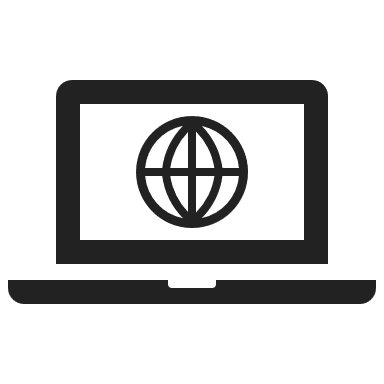 http://hub.tbdiah.org
For More Information
For more information please contact:
Rebecca Oser,  TB DIAH Communications Director
roser@unc.edu
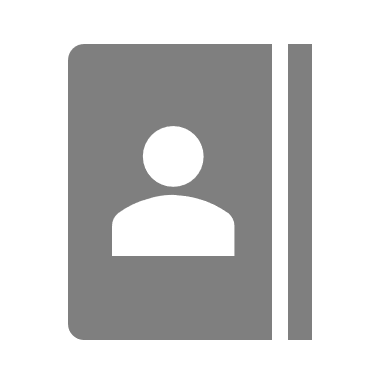 Sevim Ahmedov, TB/HIV, Prevention and M&E Team Lead/AOR TB DIAH
sahmedov@usaid.gov
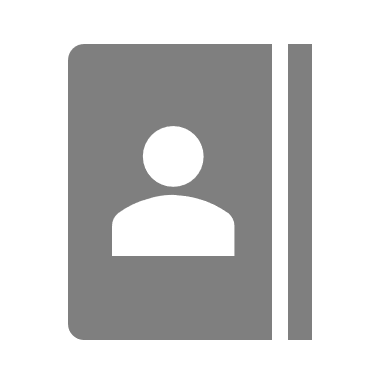 56
Boilerplate
57